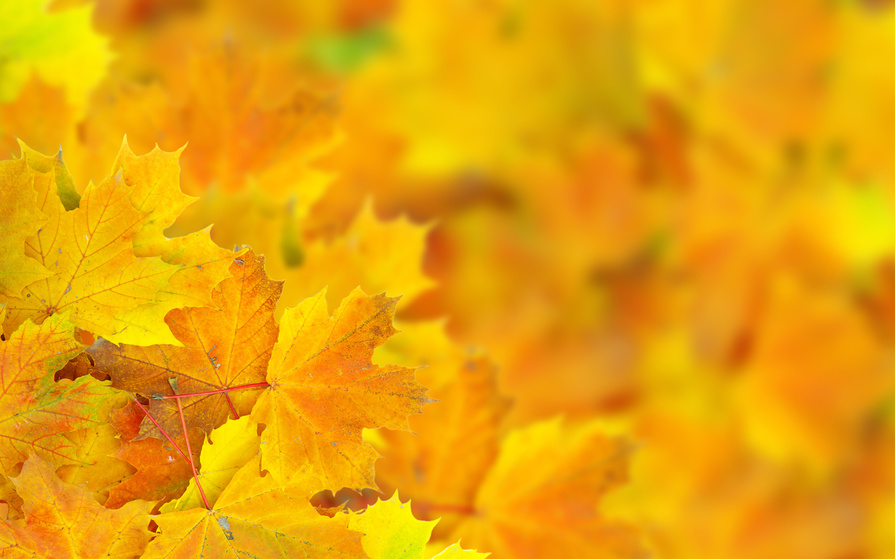 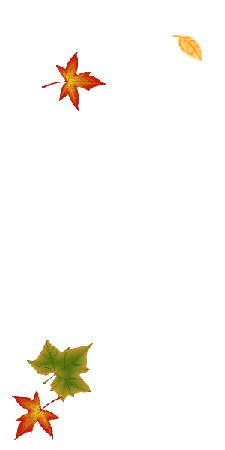 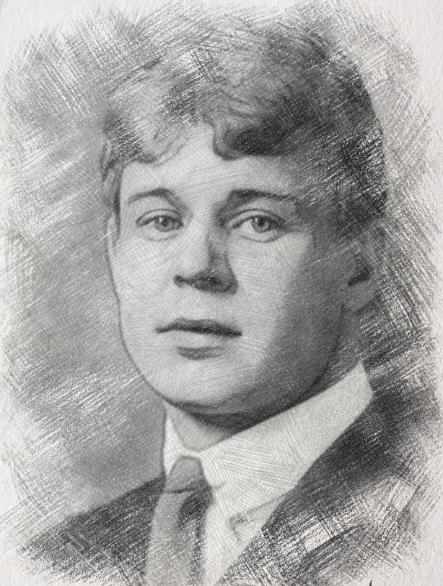 "Я СЕРДЦЕМ
НИКОГДА
НЕ ЛГУ"...
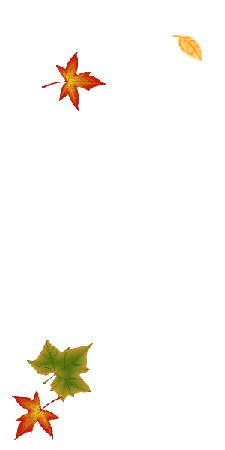 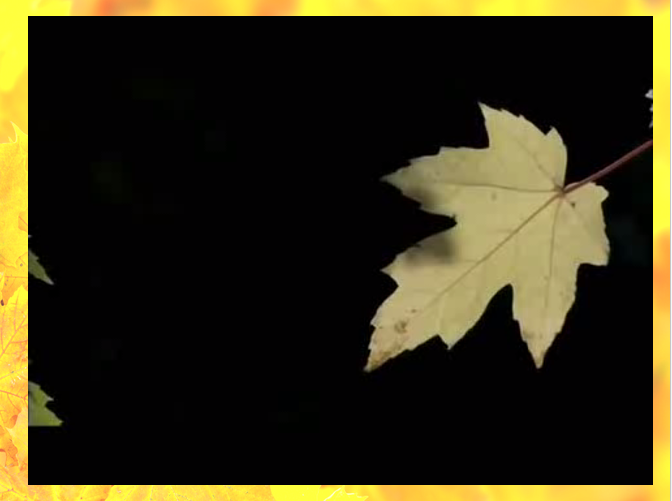 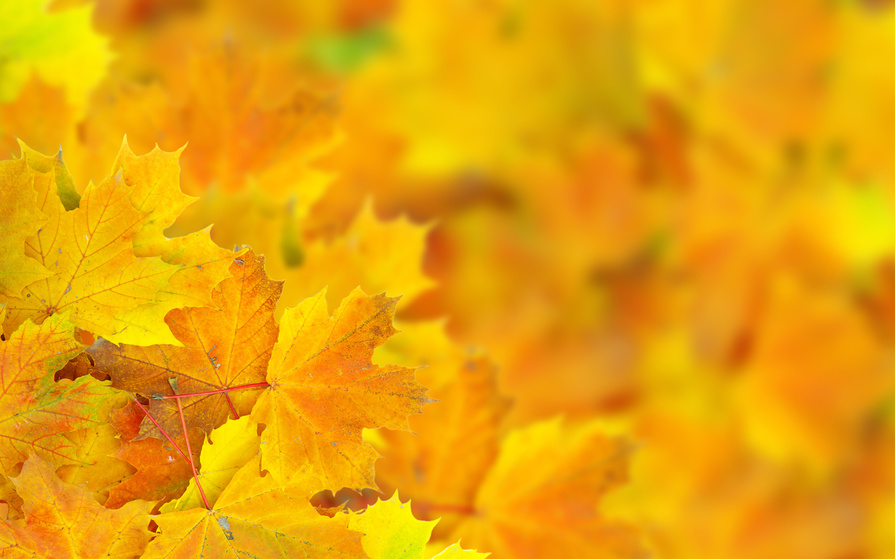 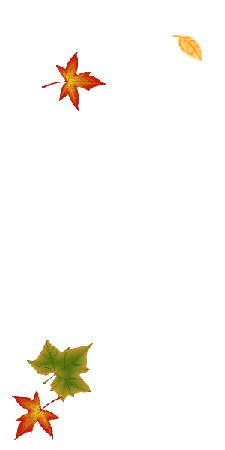 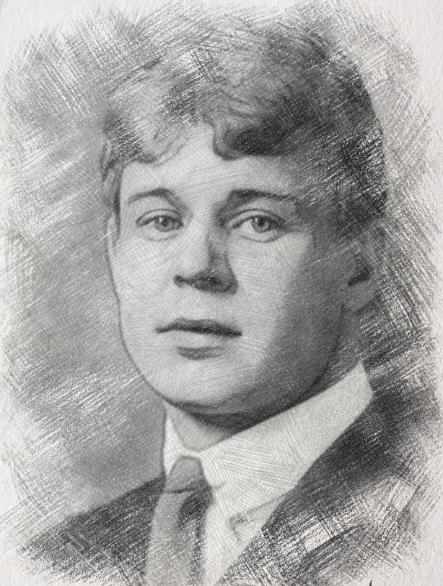 "Я СЕРДЦЕМ
НИКОГДА
НЕ ЛГУ"...
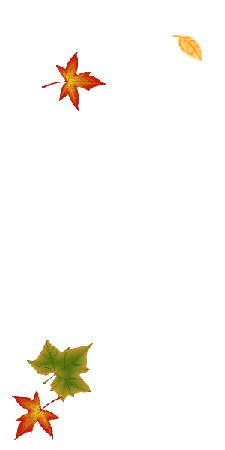 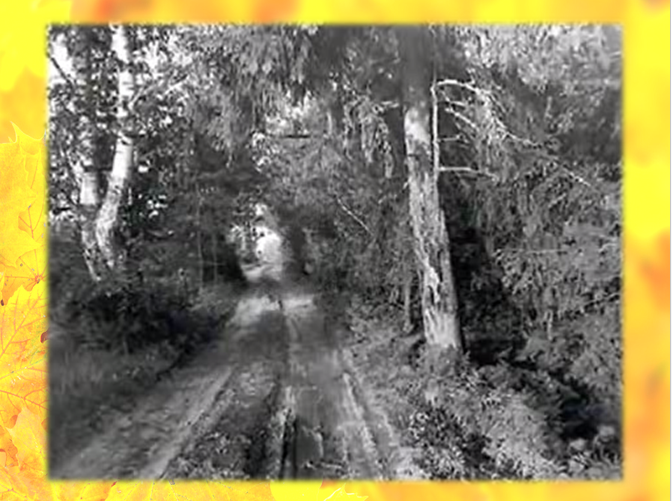 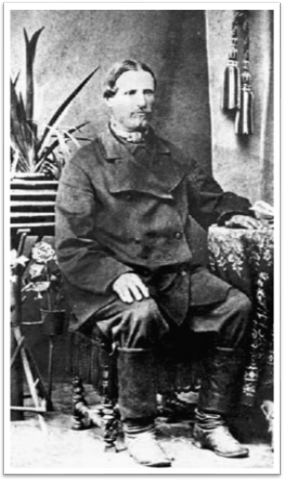 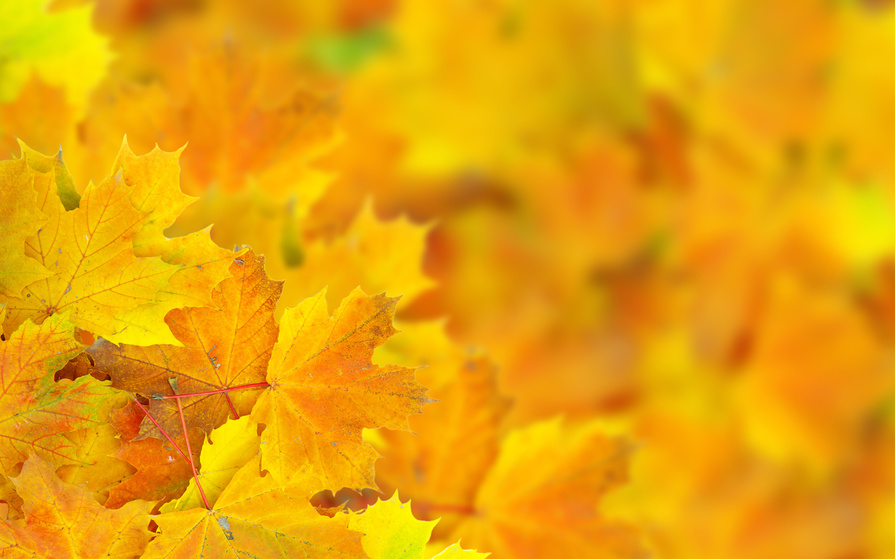 ФЁДОР АНДРЕЕВИЧ
ТИТОВ,
ДЕД ПОЭТА
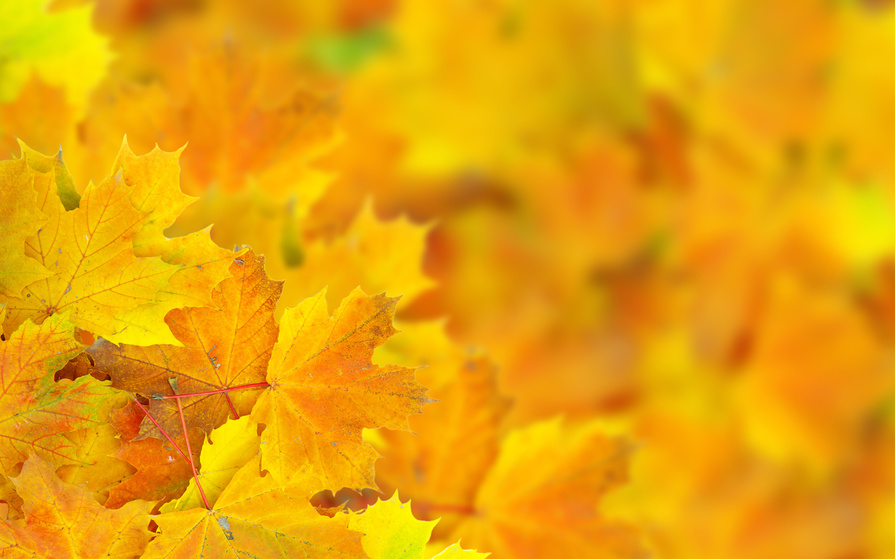 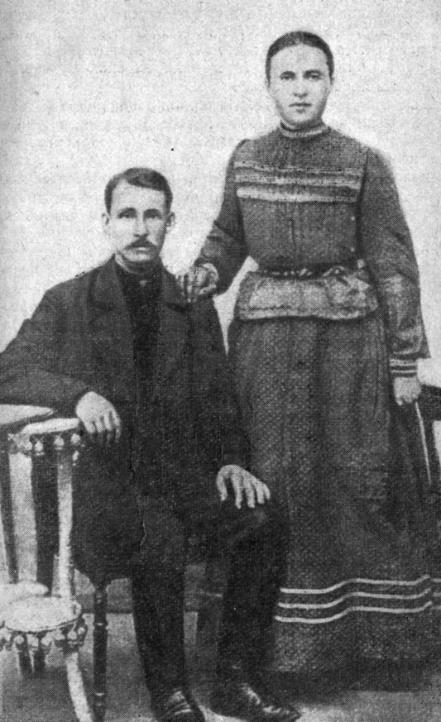 АЛЕКСАНДР НИКИТИЧ
И 
ТАТЬЯНА ФЁДОРОВНА
ЕСЕНИНЫ,
РОДИТЕЛИ ПОЭТА
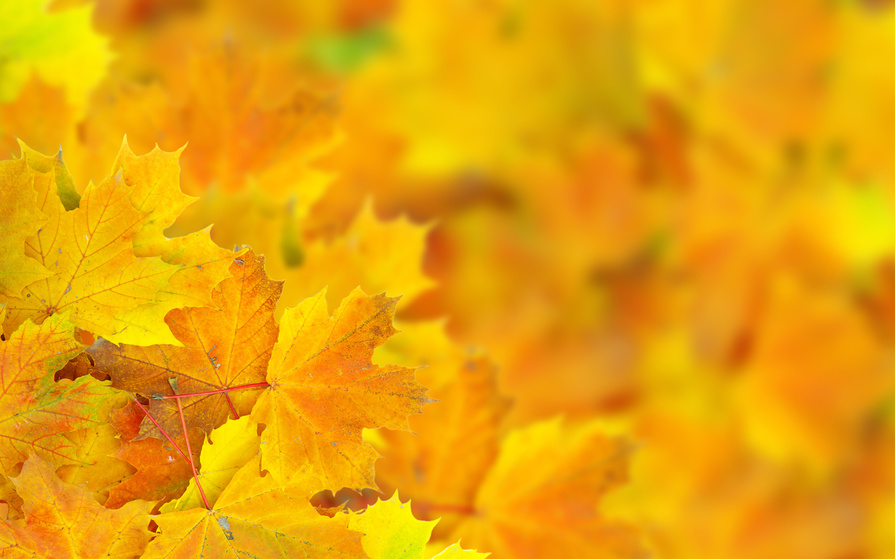 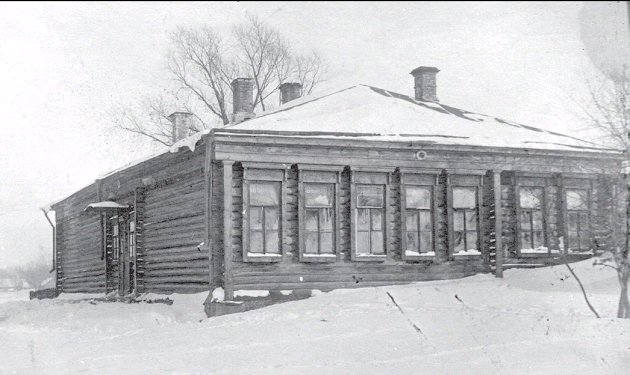 КОНСТАНТИНОВСКОЕ
ЗЕМСКОЕ УЧИЛИЩЕ
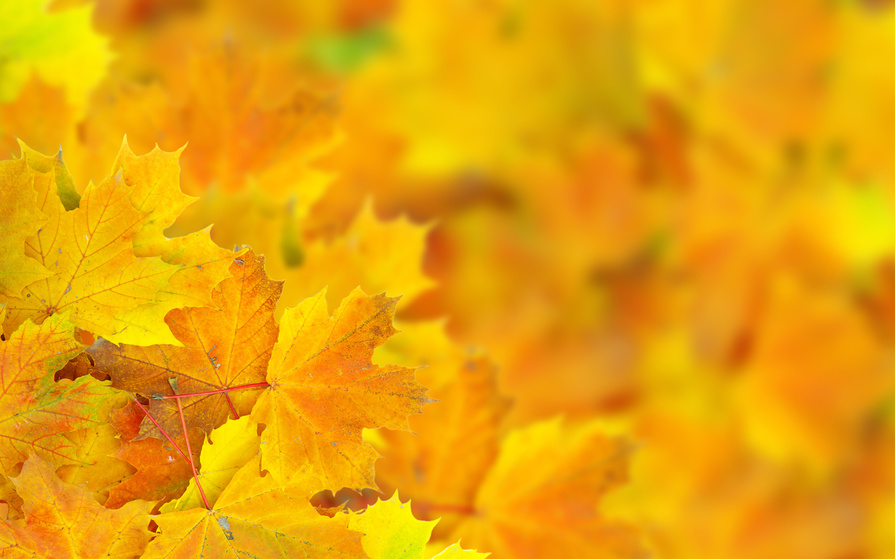 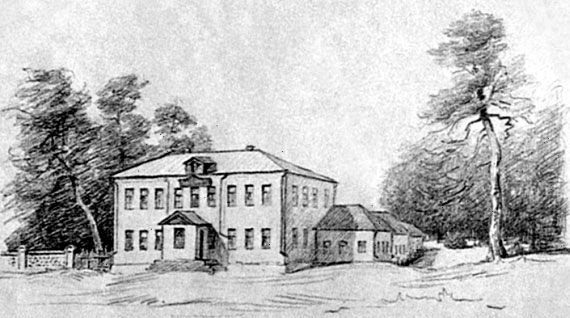 СПАС-КЛЕПИКОВСКАЯ
ВТОРОКЛАССНАЯ УЧИТЕЛЬСКАЯ ШКОЛА
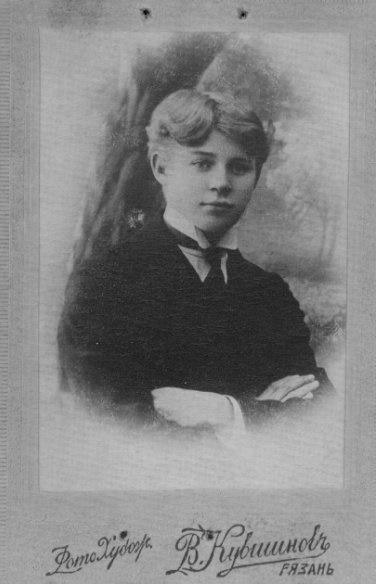 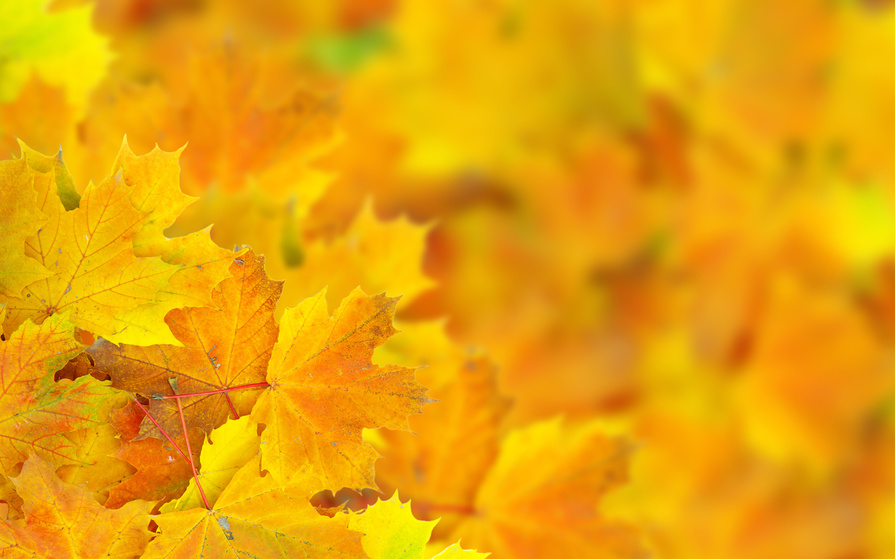 СЕРГЕЙ ЕСЕНИН
фото 1912 г.
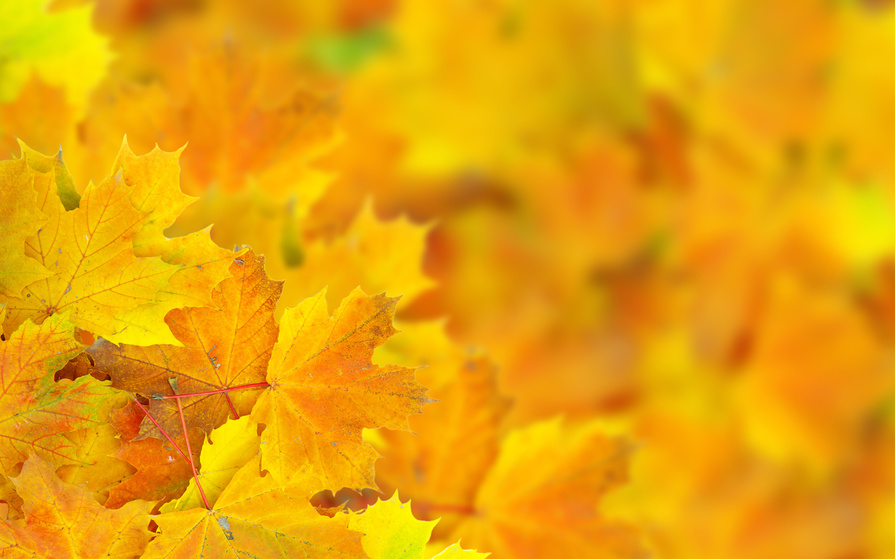 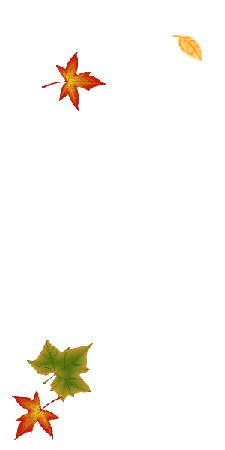 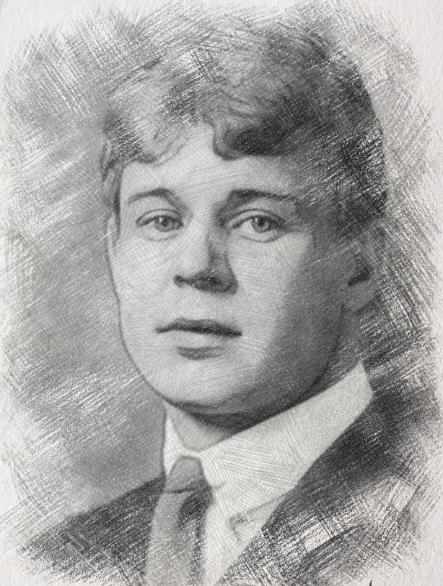 "Я СЕРДЦЕМ
НИКОГДА
НЕ ЛГУ"...
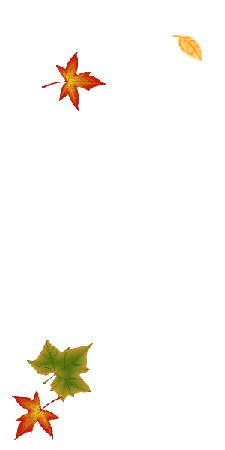 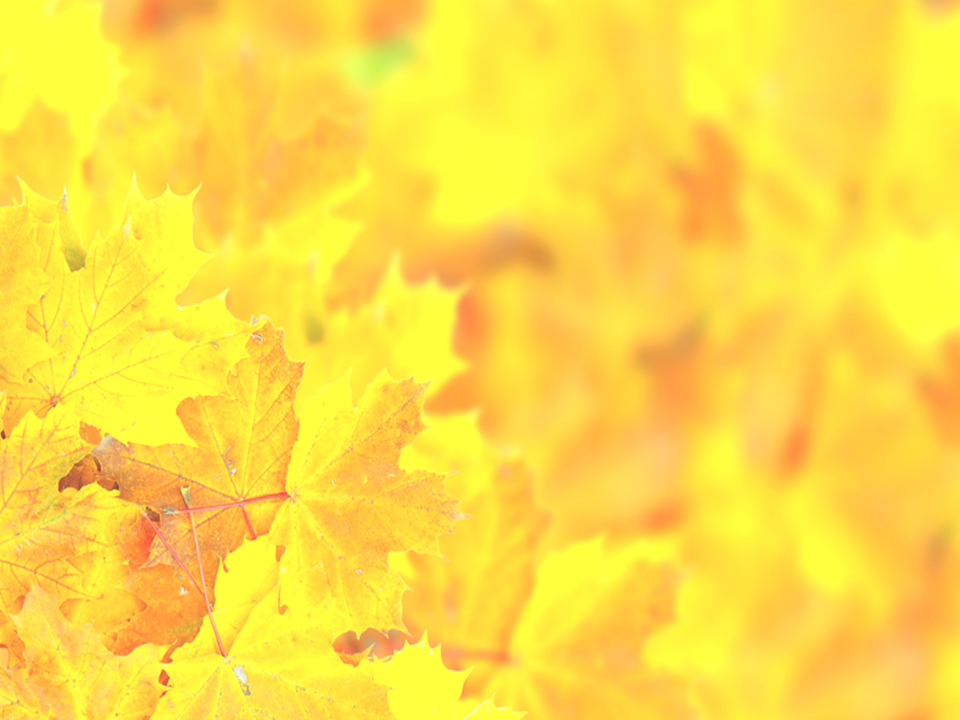 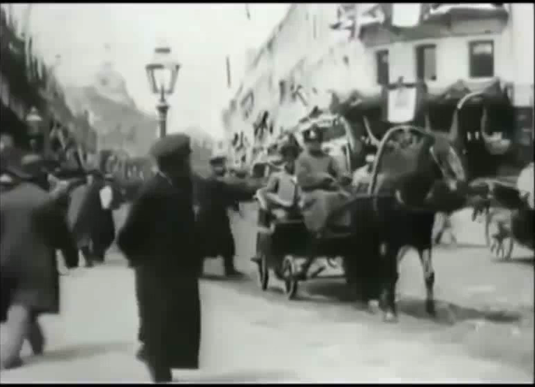 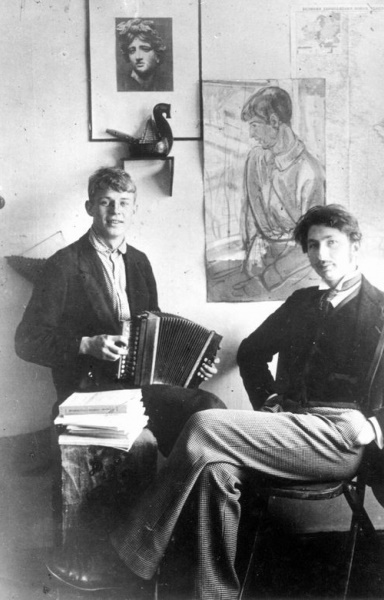 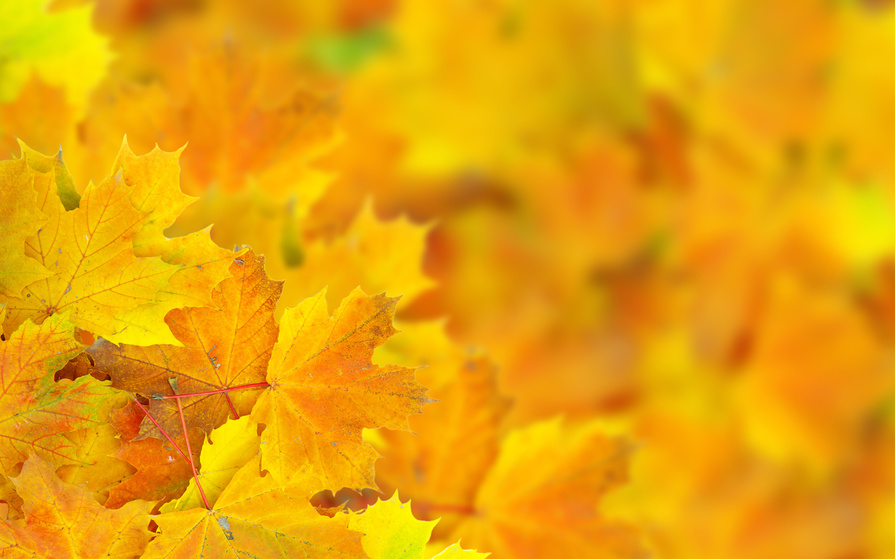 СЕРГЕЙ ЕСЕНИН 
и
СЕРГЕЙ ГОРОДЕЦКИЙ
фото 1915 г.
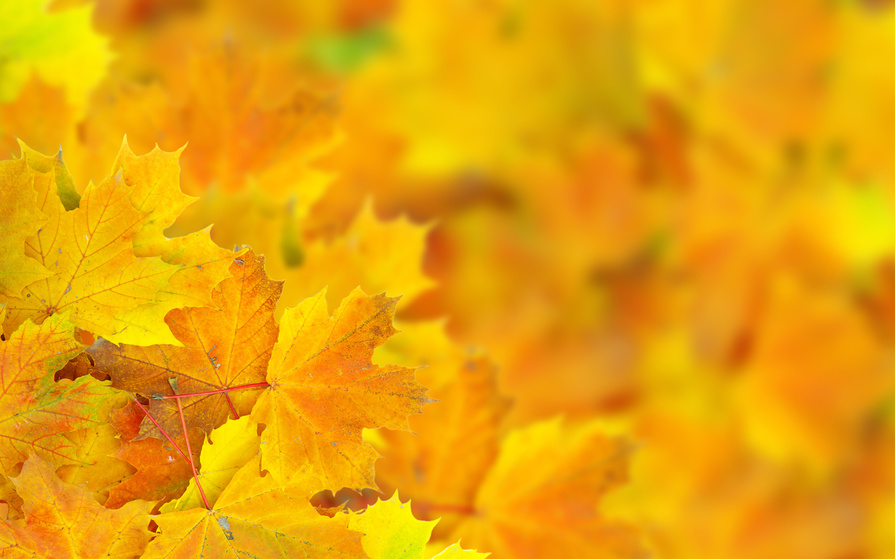 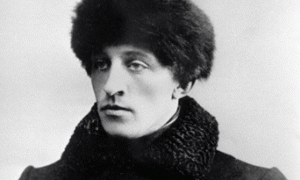 АЛЕКСАНДР БЛОК
фото 1915 г.
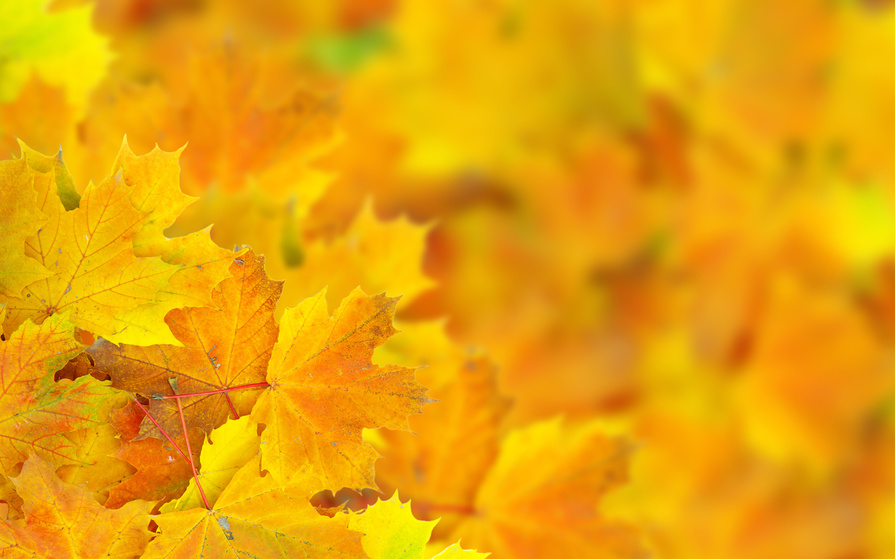 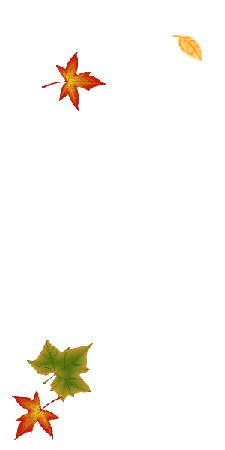 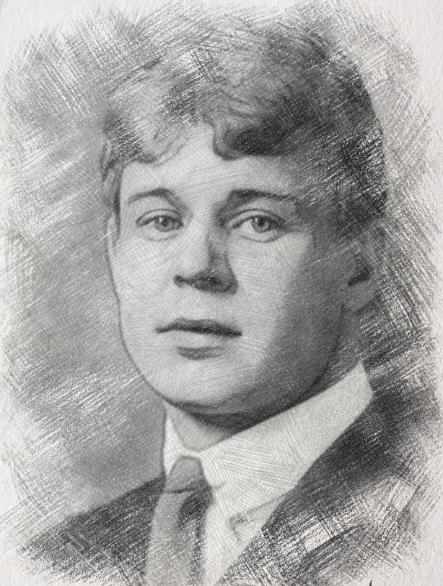 "Я СЕРДЦЕМ
НИКОГДА
НЕ ЛГУ"...
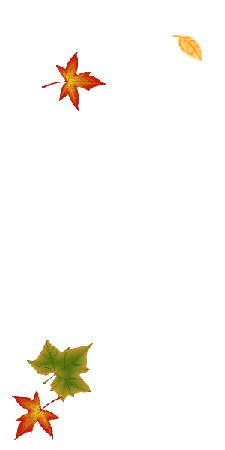 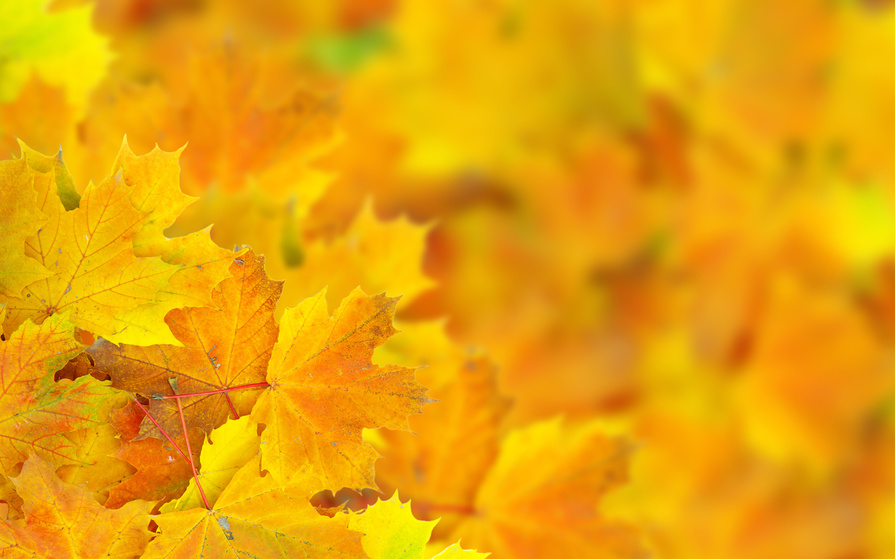 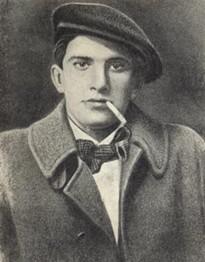 ВЛАДИМИР
 МАЯКОВСКИЙ
фото 1915 г.
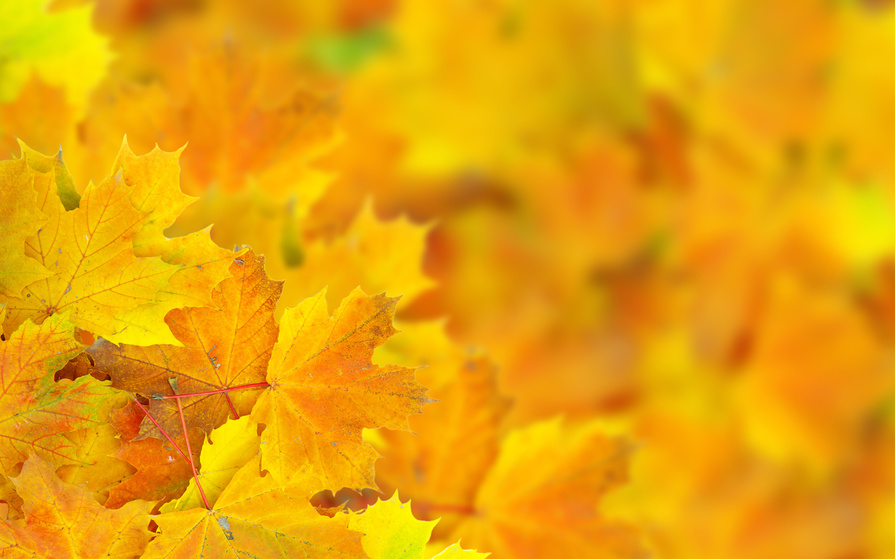 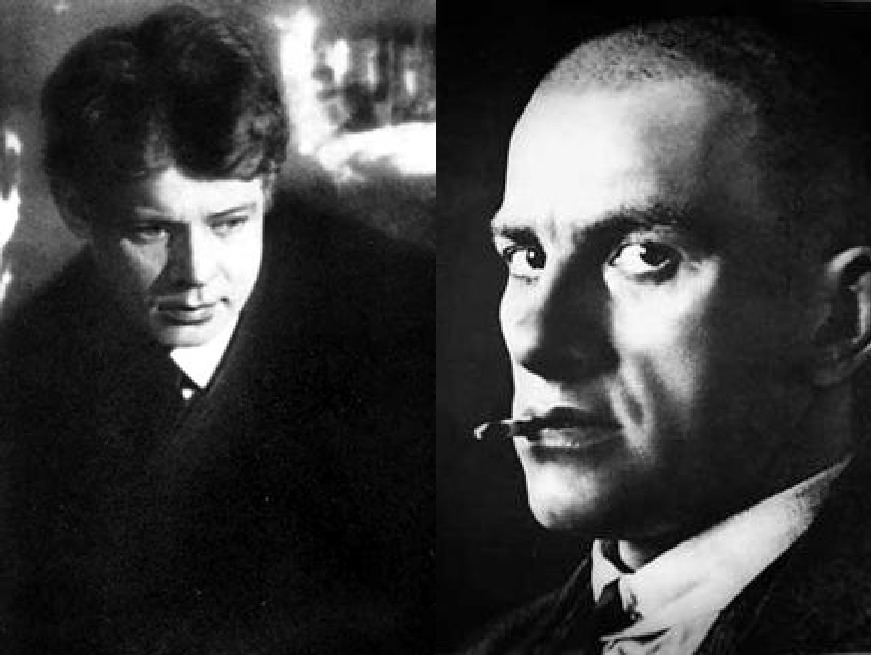 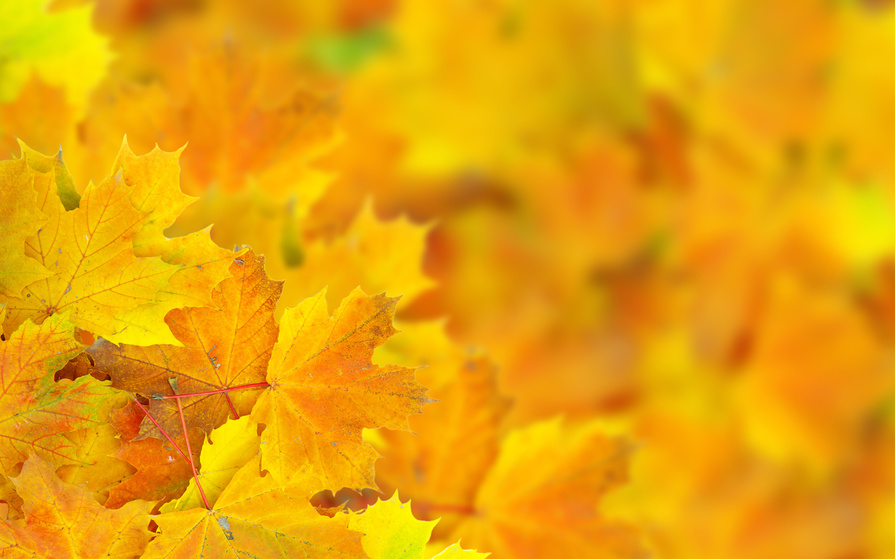 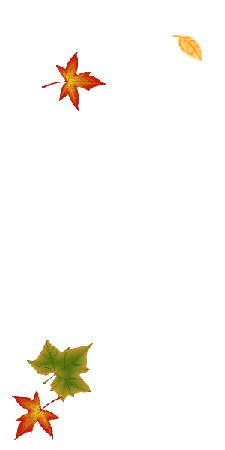 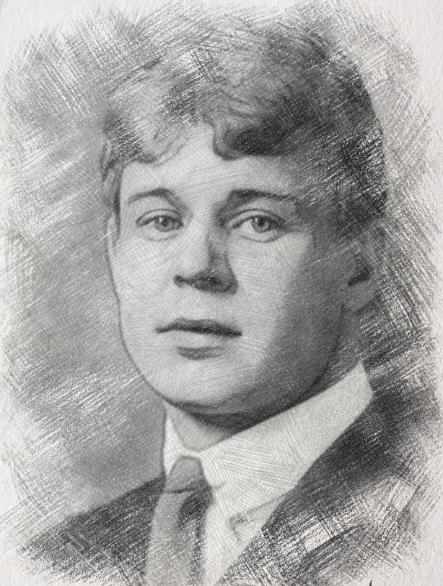 "Я СЕРДЦЕМ
НИКОГДА
НЕ ЛГУ"...
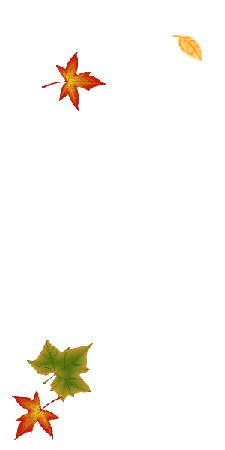 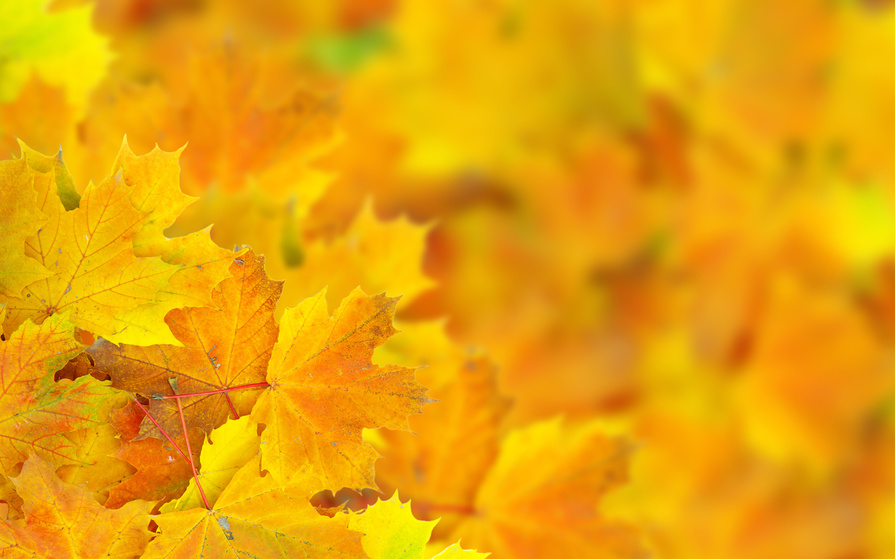 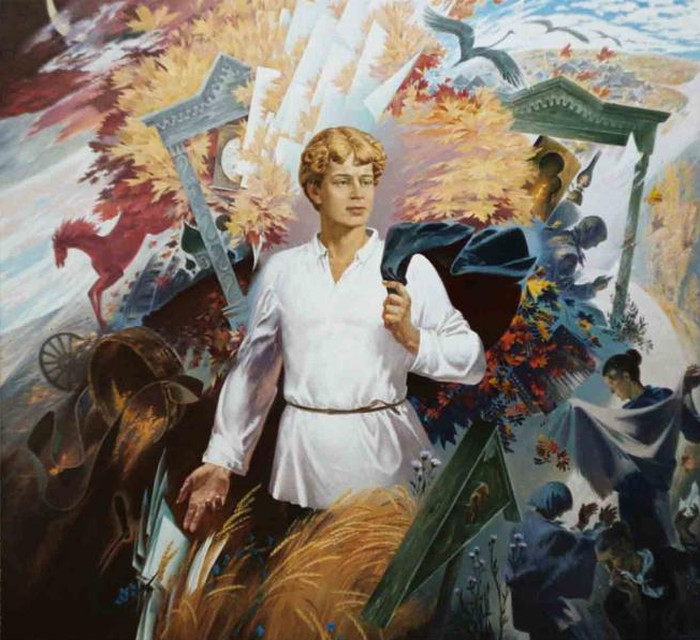 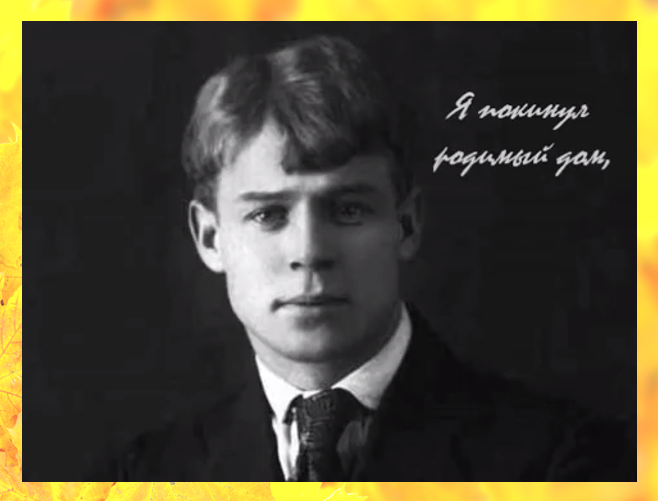 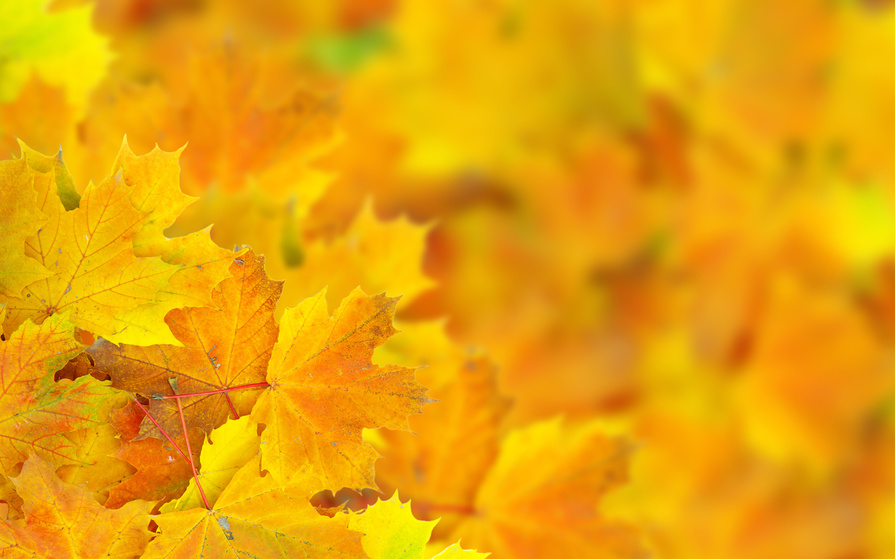 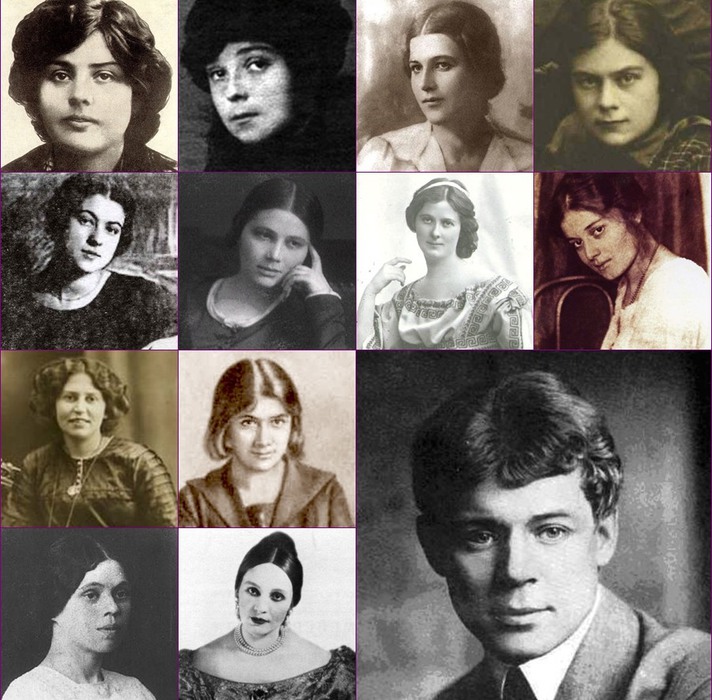 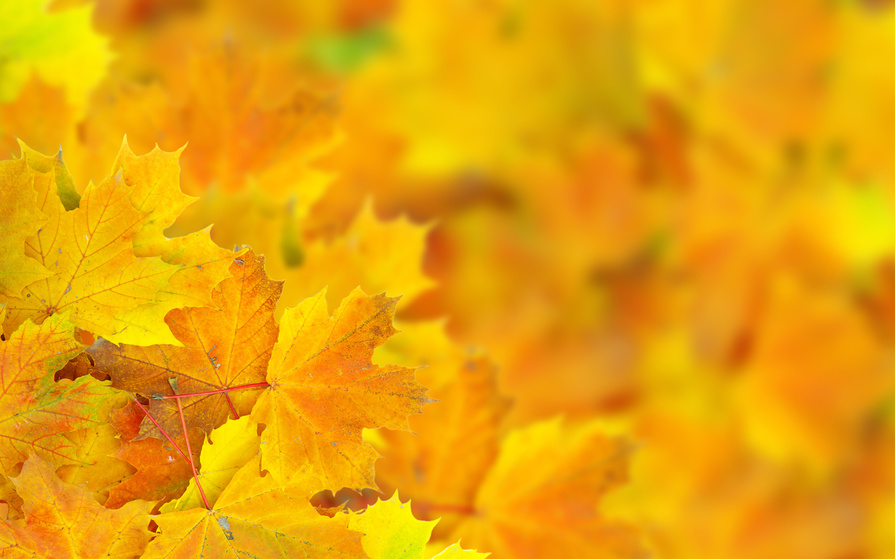 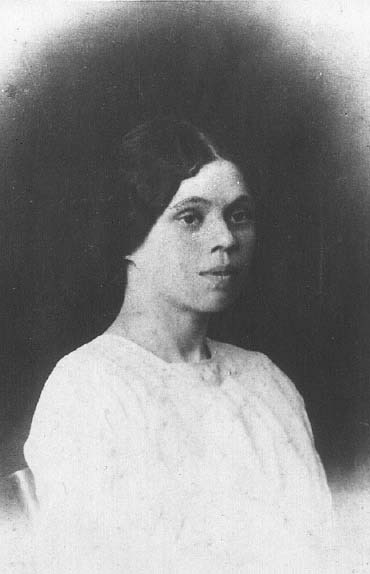 АННА ИЗРЯДНОВА
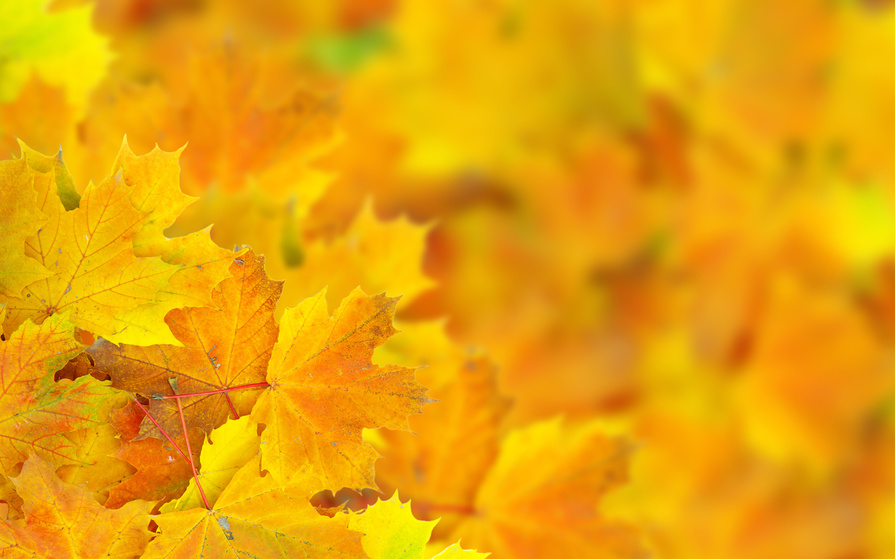 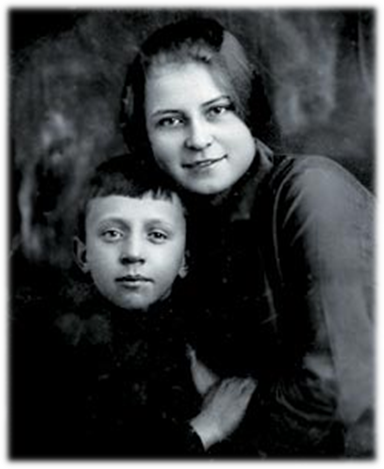 АННА ИЗРЯДНОВА
С СЫНОМ
ЮРИЕМ
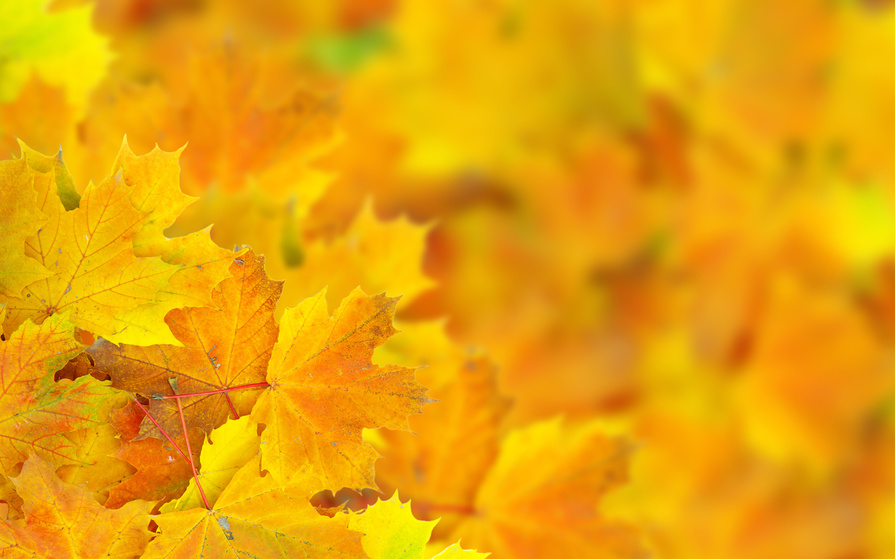 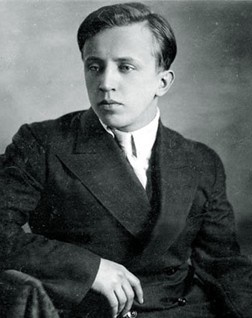 ЮРИЙ
ЕСЕНИН
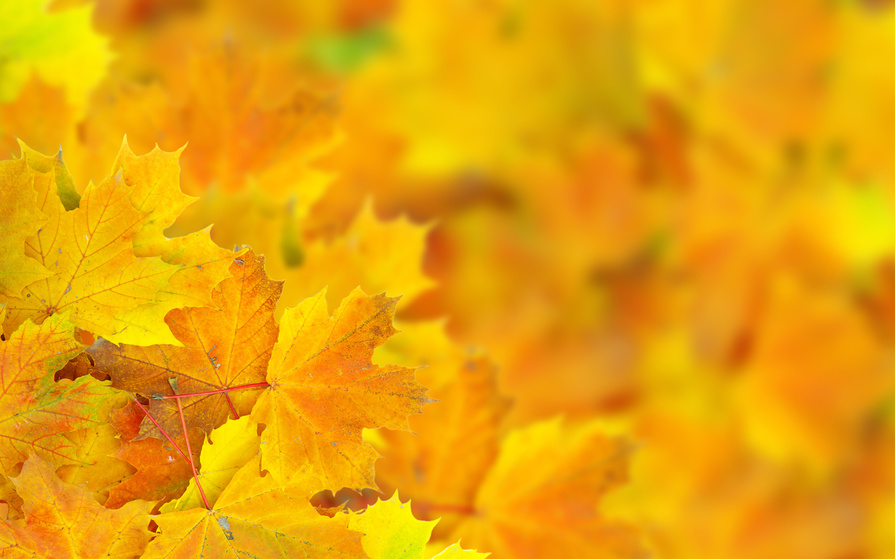 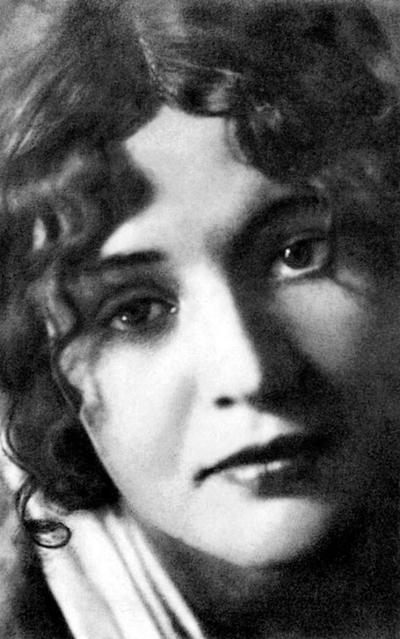 ЗИНАИДА РАЙХ
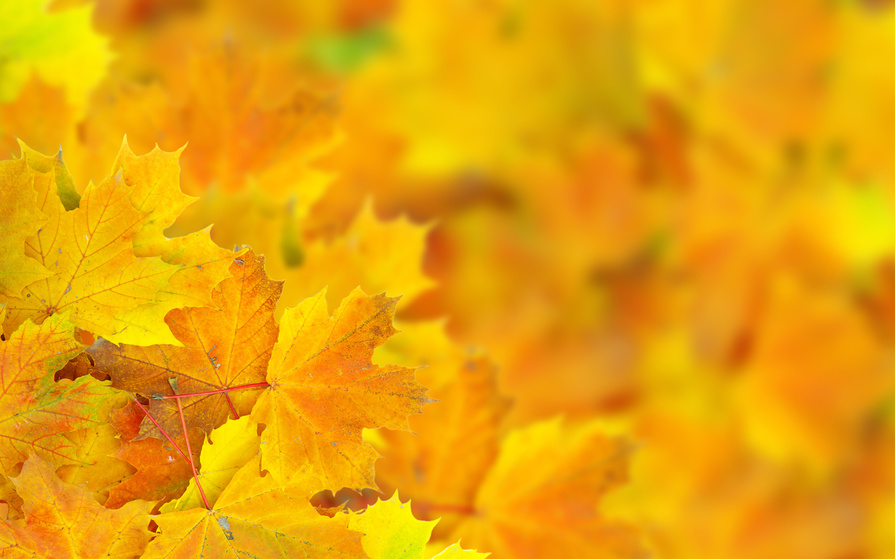 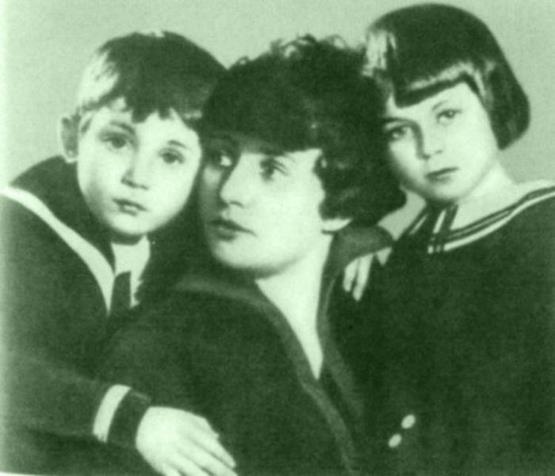 ЗИНАИДА РАЙХ 
С ДОЧЕРЬЮ
 ТАТЬЯНОЙ
И СЫНОМ 
КОНСТАНТИНОМ
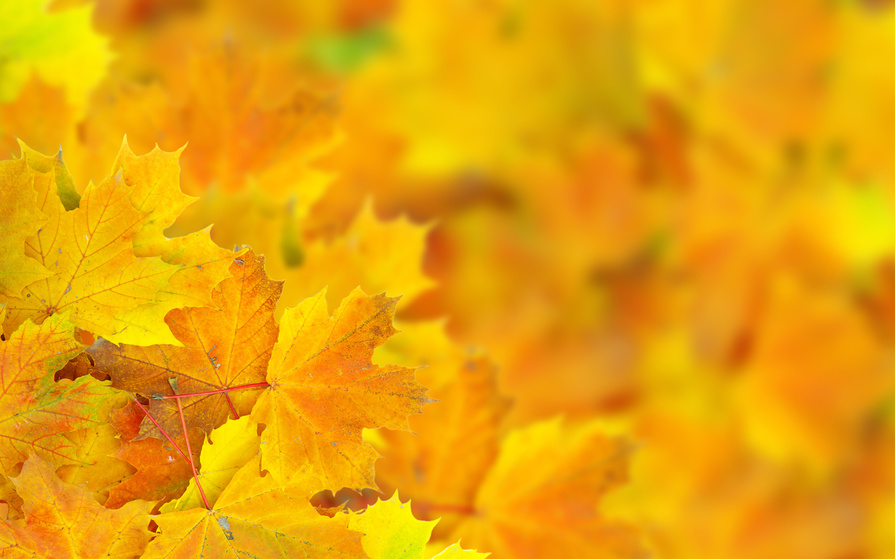 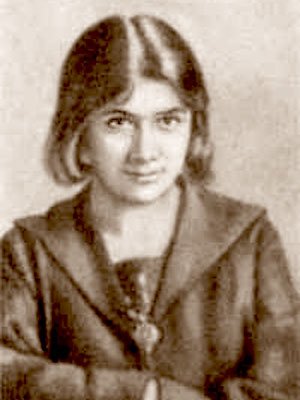 ГАЛИНА БЕНИСЛАВСКАЯ
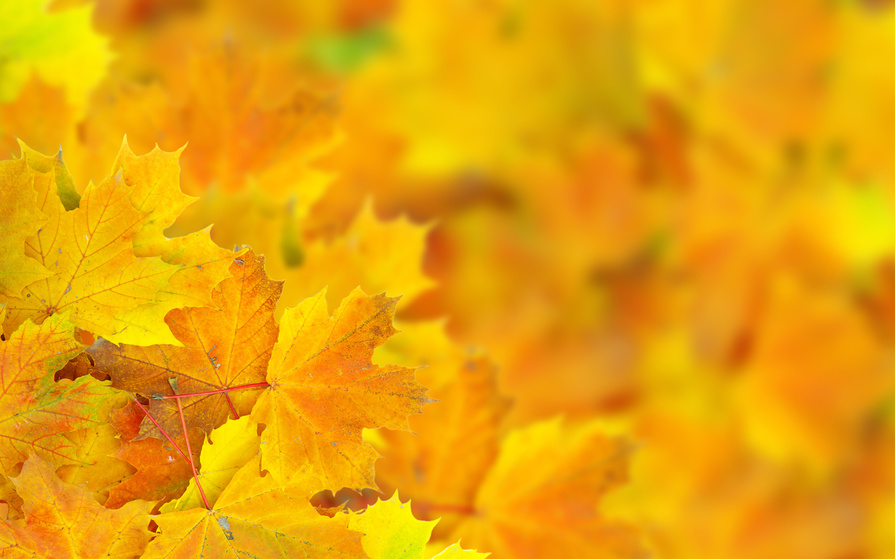 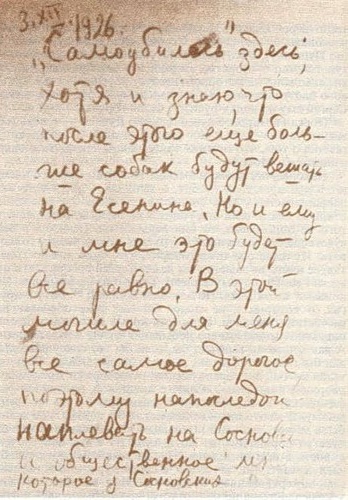 ПРЕДСМЕРТНАЯ
ЗАПИСКА
ГАЛИНЫ БЕНИСЛАВСКОЙ
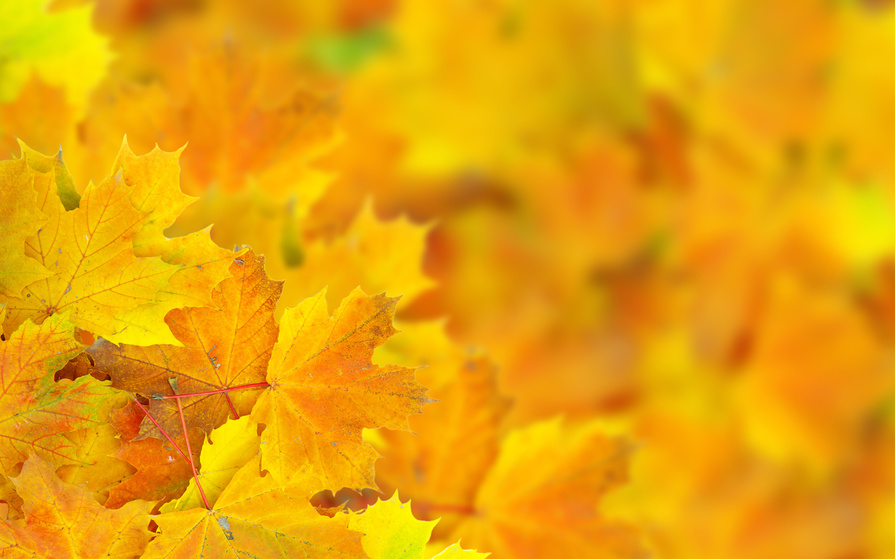 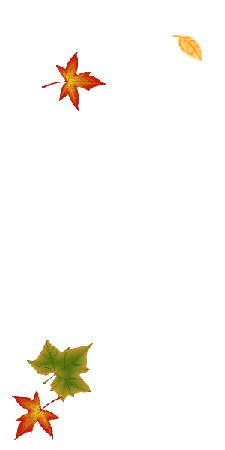 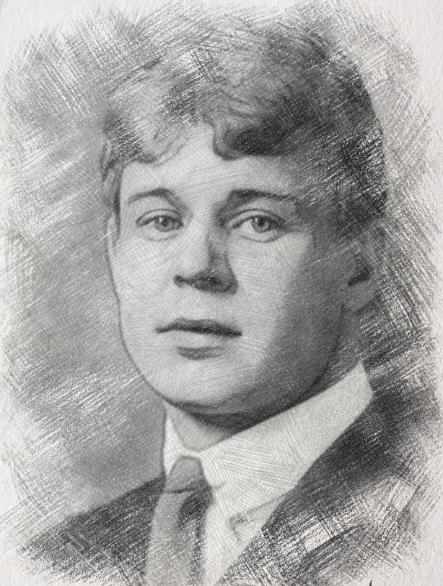 "Я СЕРДЦЕМ
НИКОГДА
НЕ ЛГУ"...
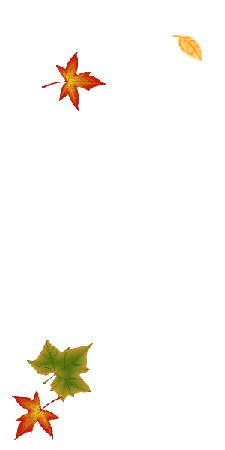 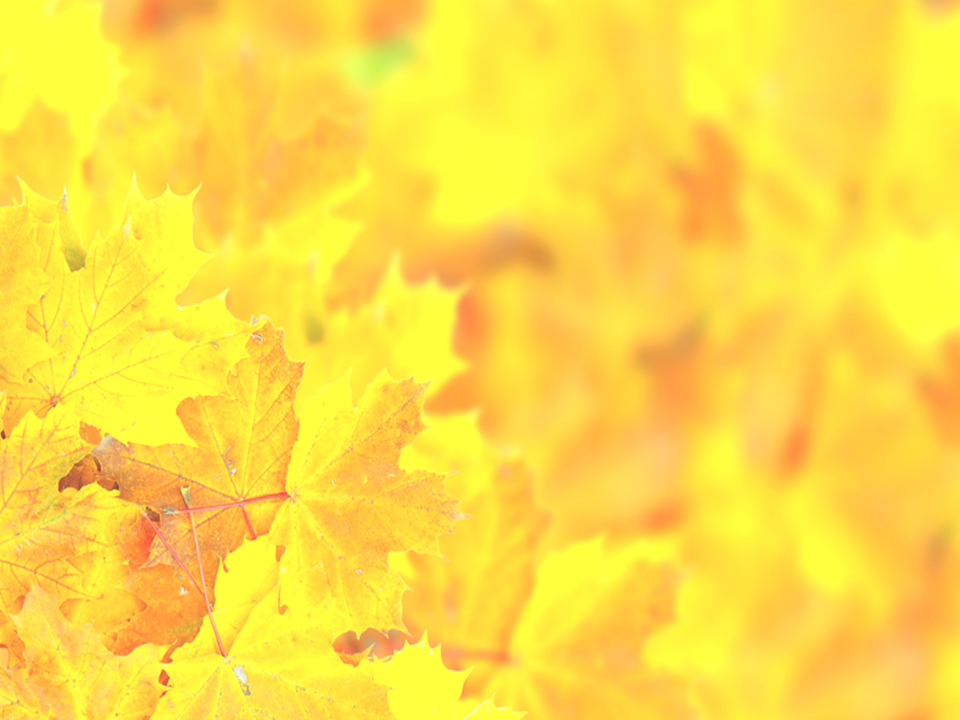 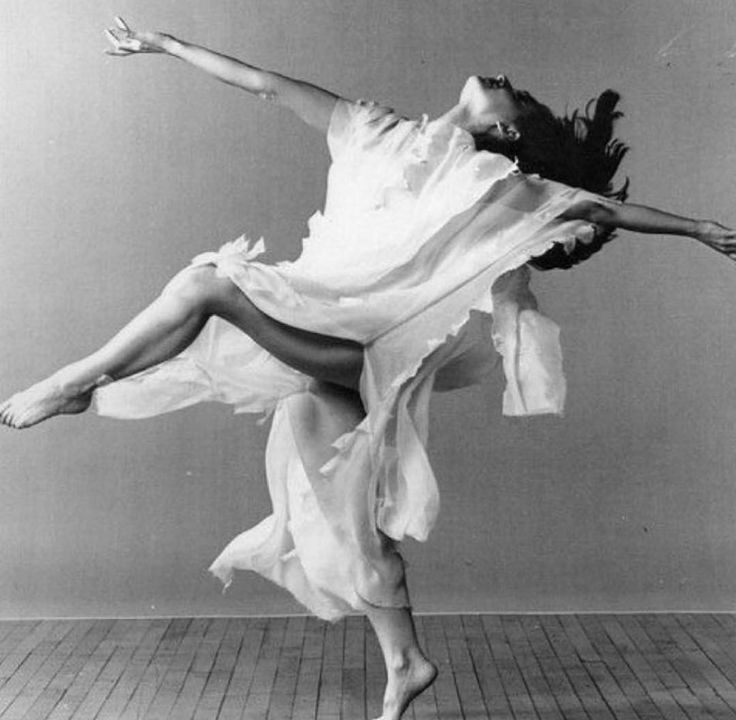 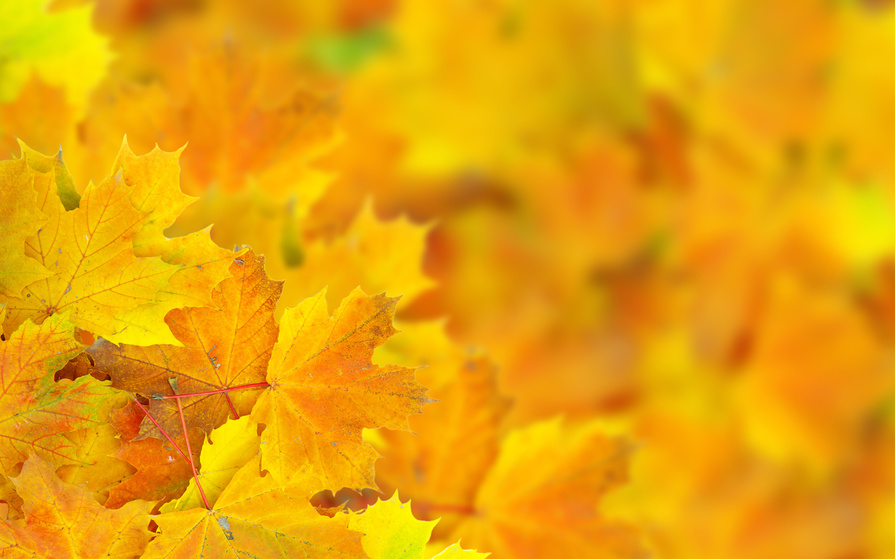 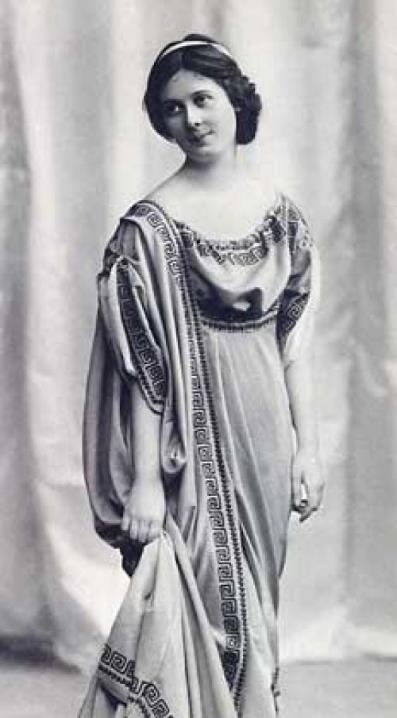 АЙСЕДОРА ДУНКАН
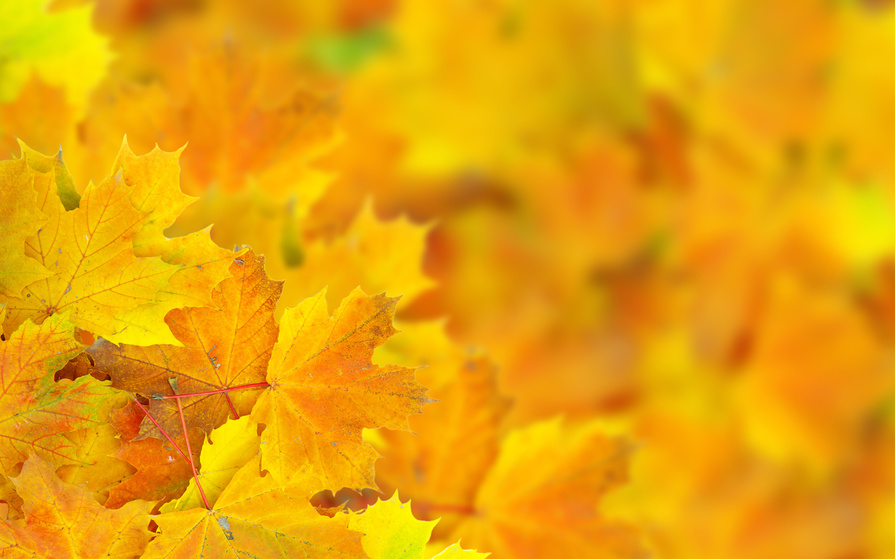 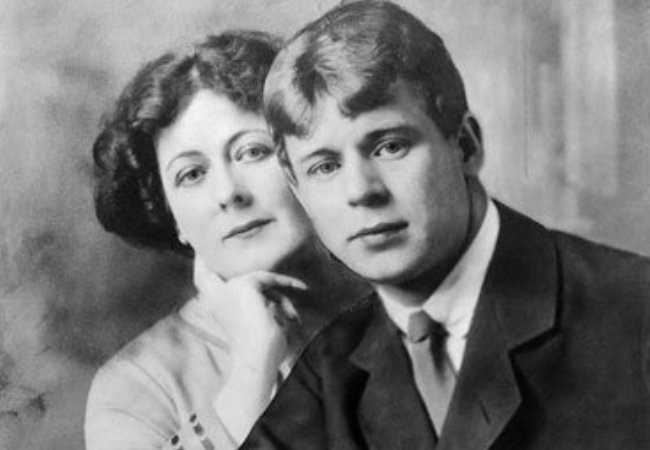 СЕРГЕЙ ЕСЕНИН И АЙСЕДОРА ДУНКАН
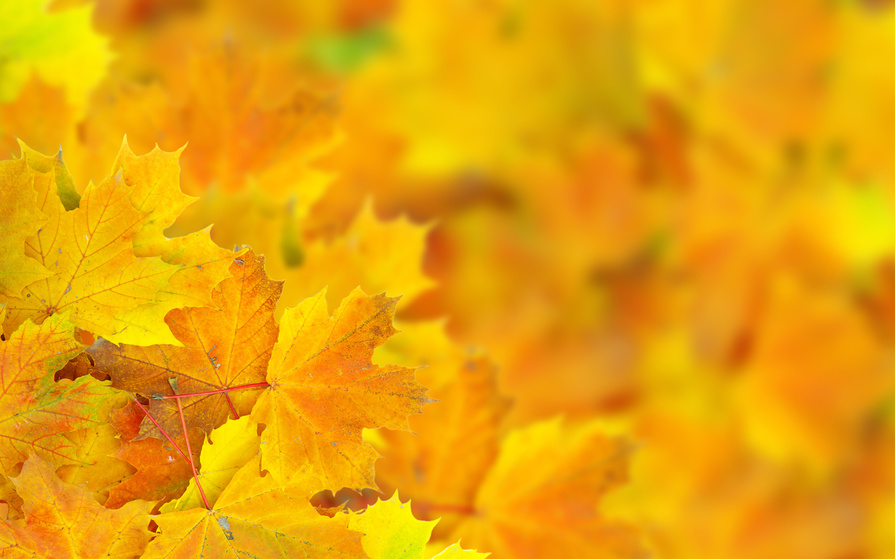 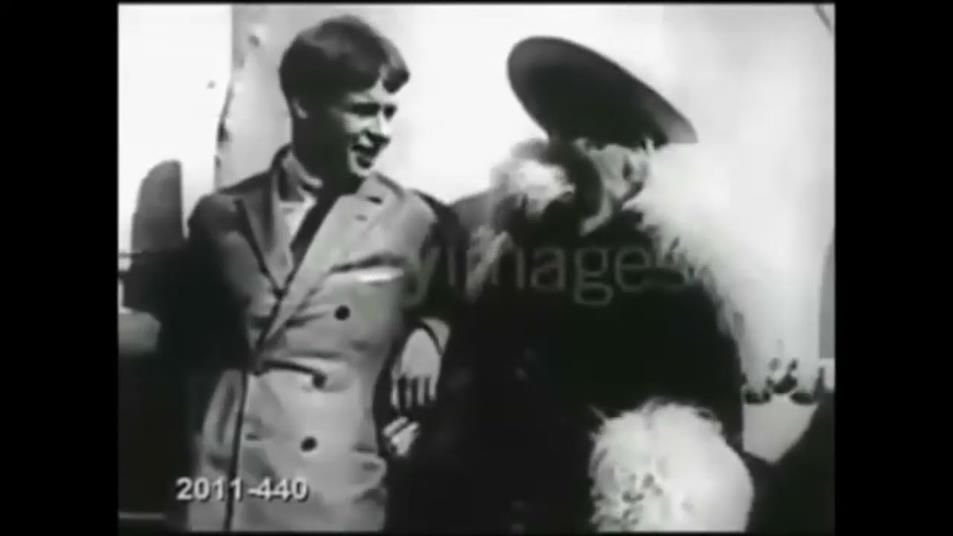 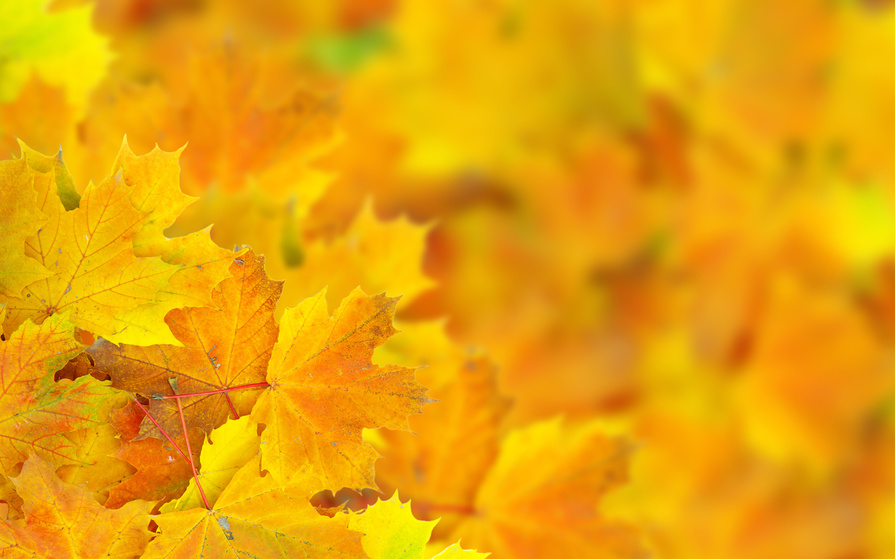 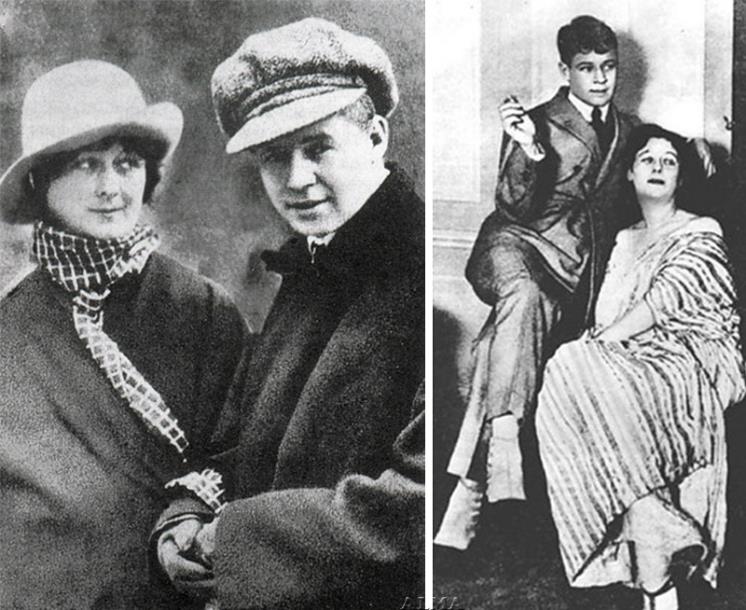 СЕРГЕЙ ЕСЕНИН И АЙСЕДОРА ДУНКАН
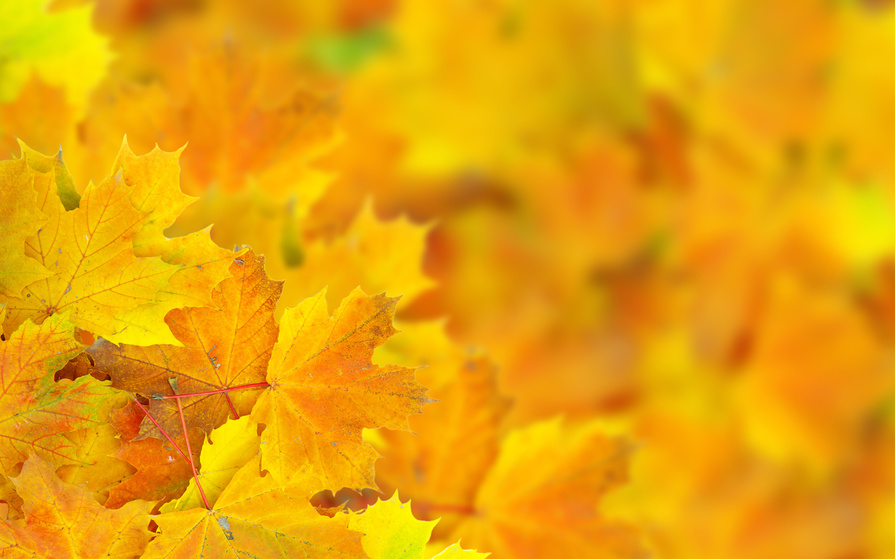 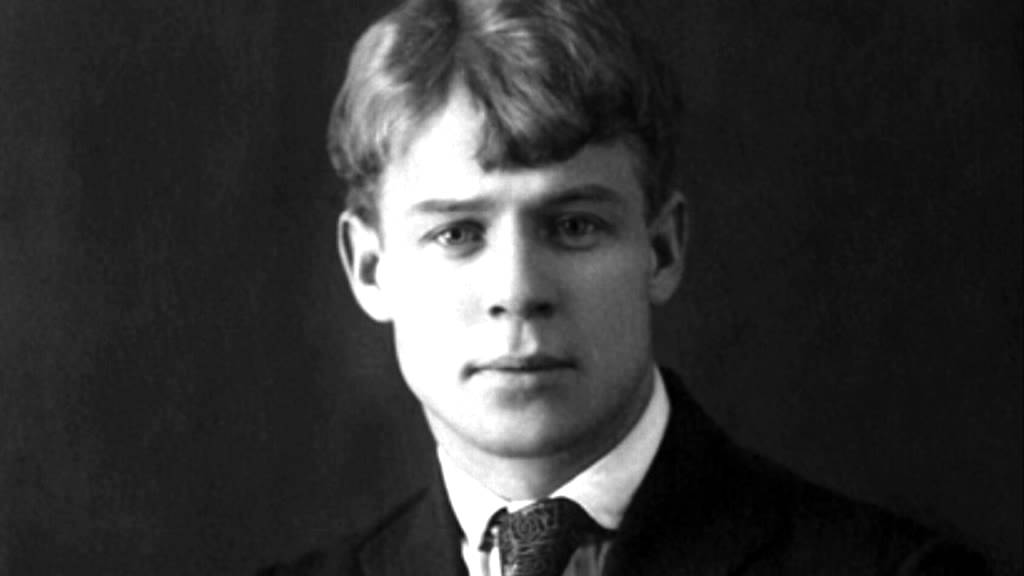 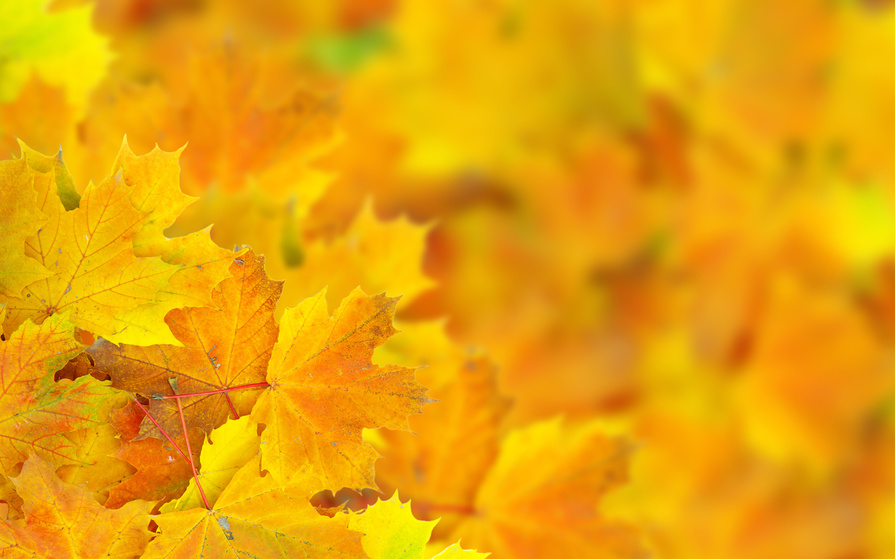 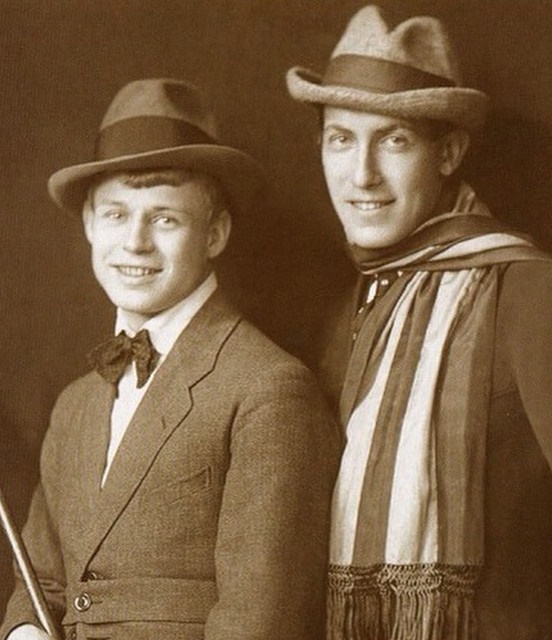 СЕРГЕЙ ЕСЕНИН
И
АНАТОЛИЙ 
МАРИЕНГОФ
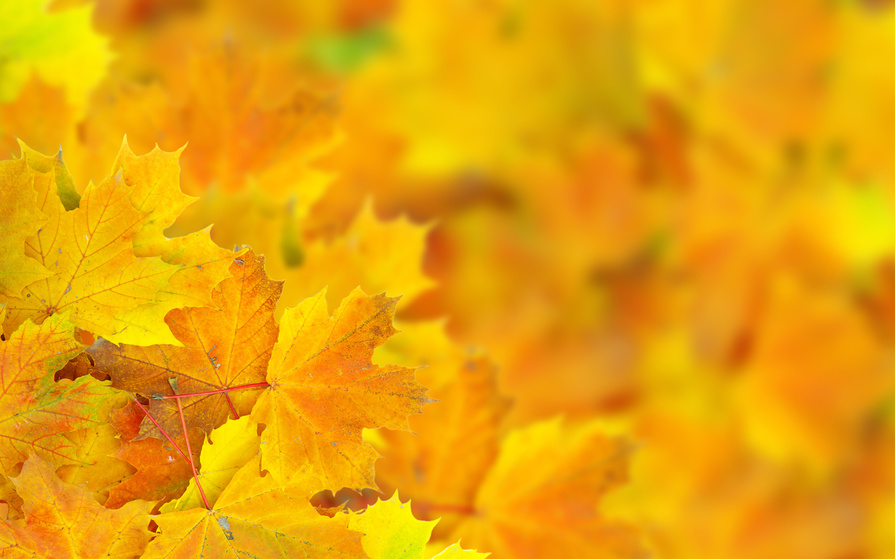 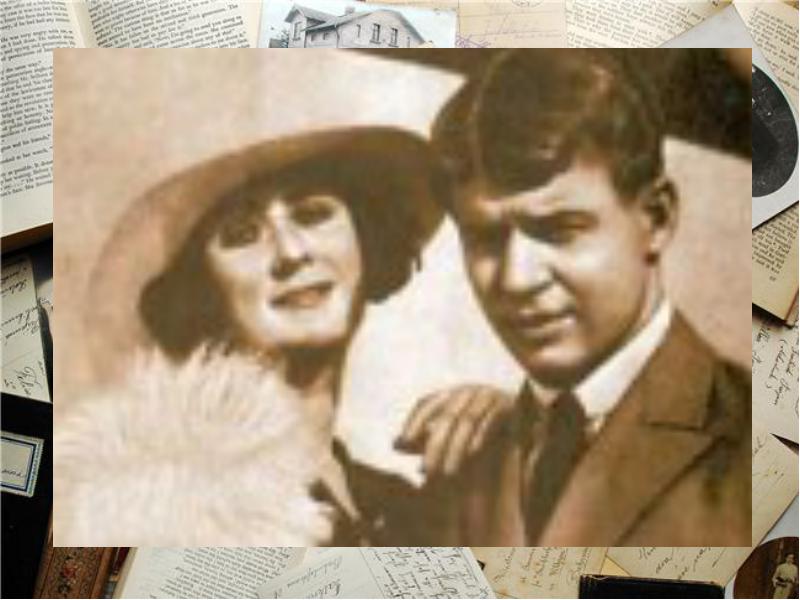 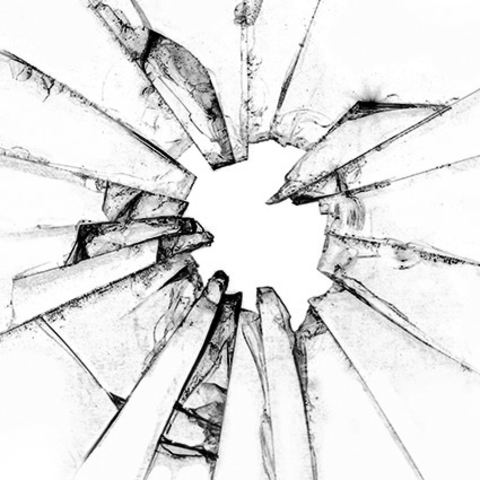 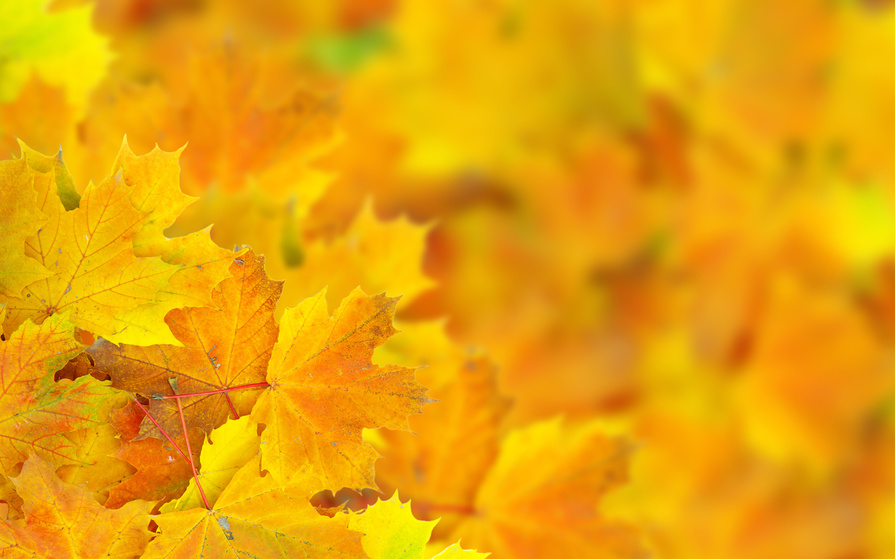 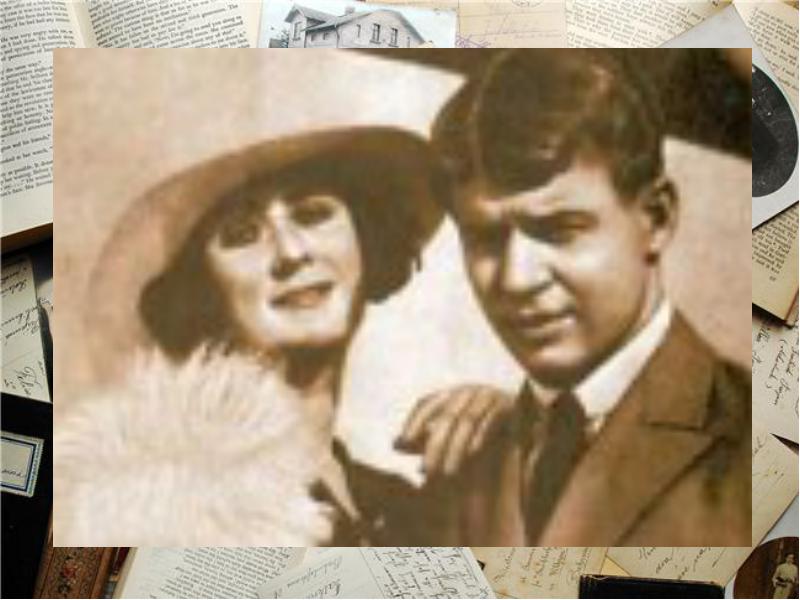 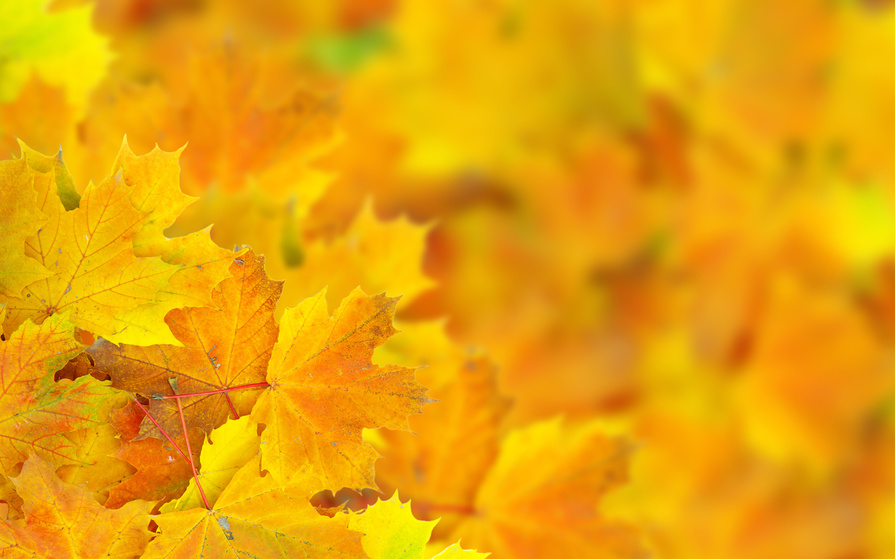 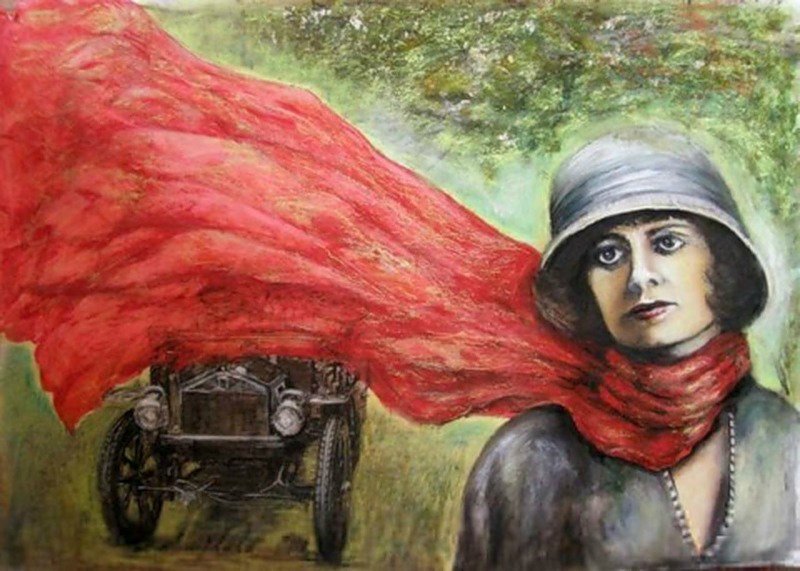 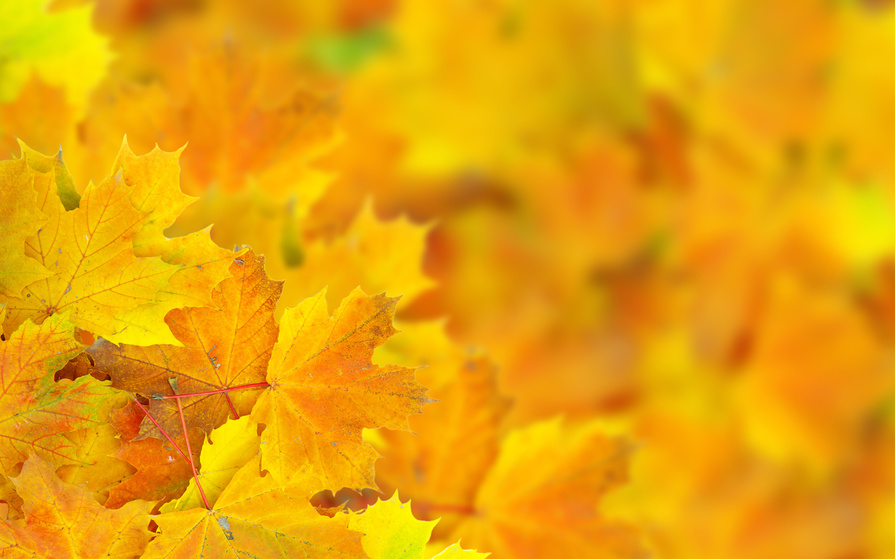 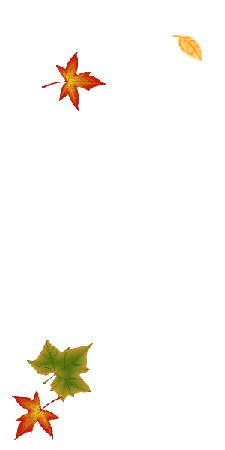 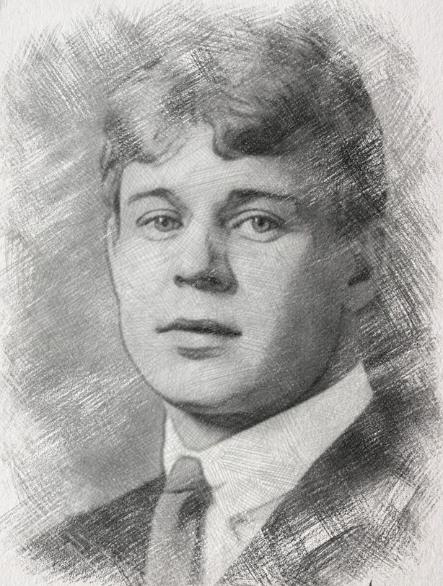 "Я СЕРДЦЕМ
НИКОГДА
НЕ ЛГУ"...
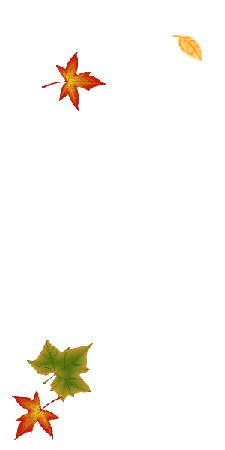 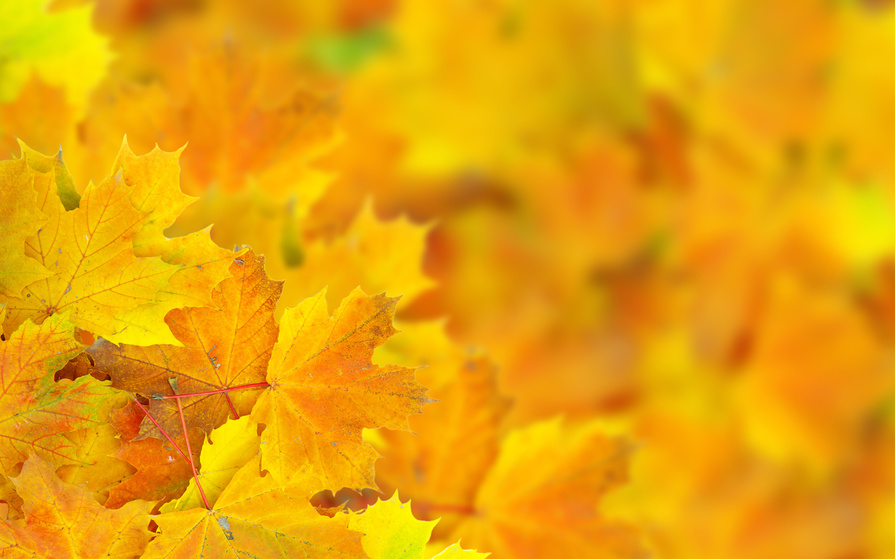 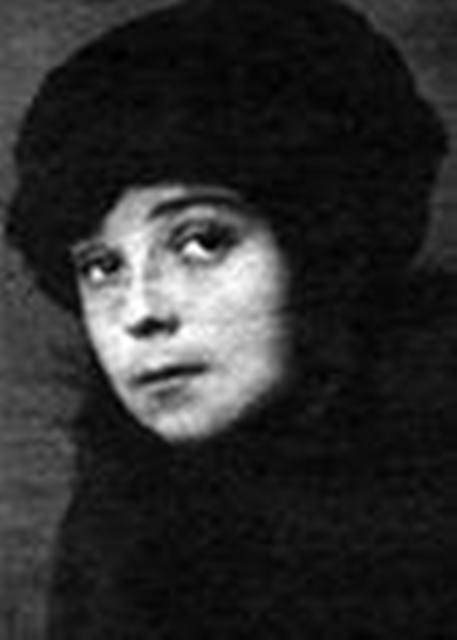 НАДЕЖДА ВОЛЬПИН
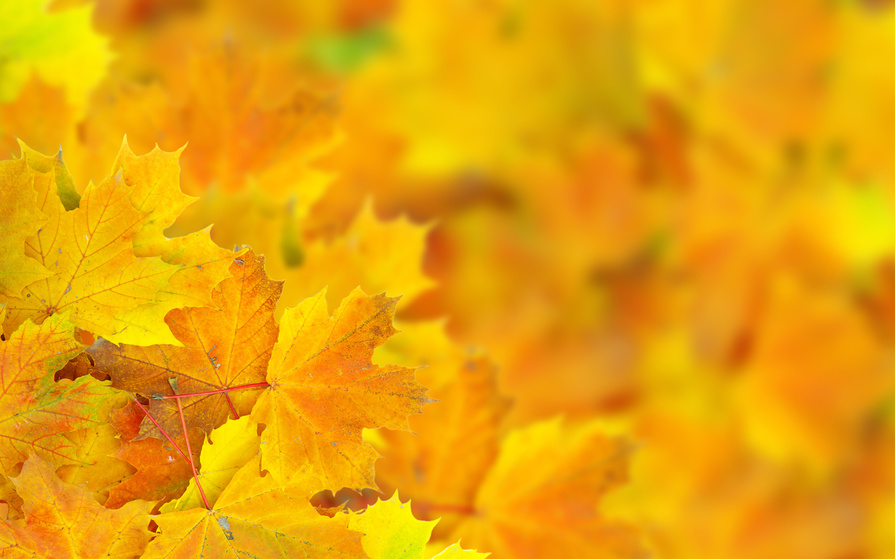 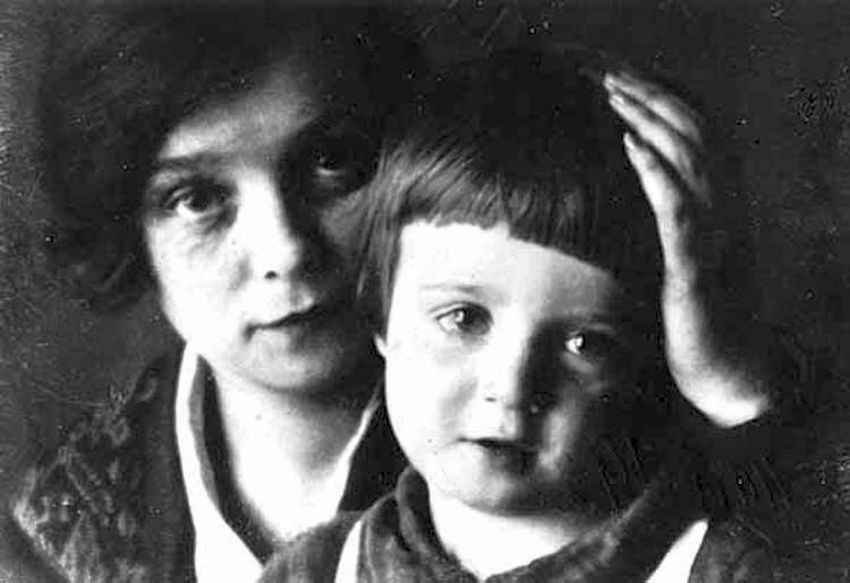 НАДЕЖДА ВОЛЬПИН С СЫНОМ АЛЕКСАНДРОМ
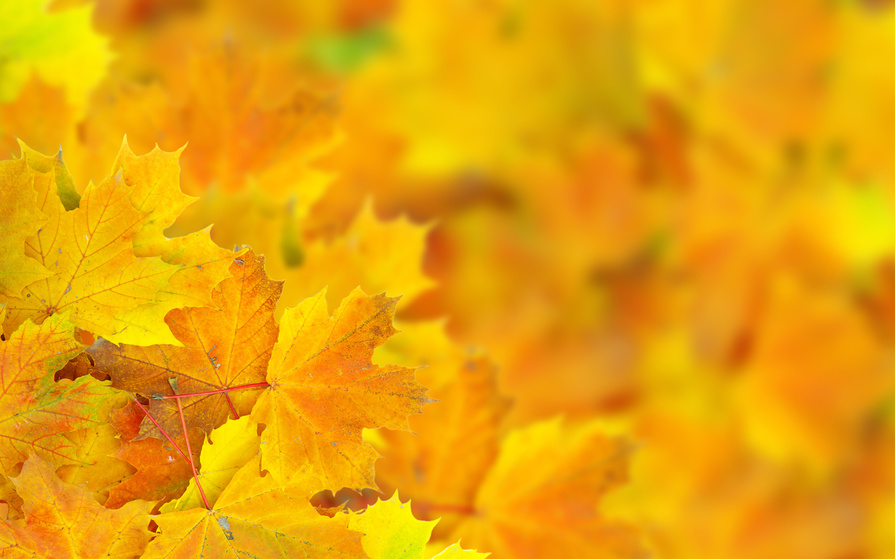 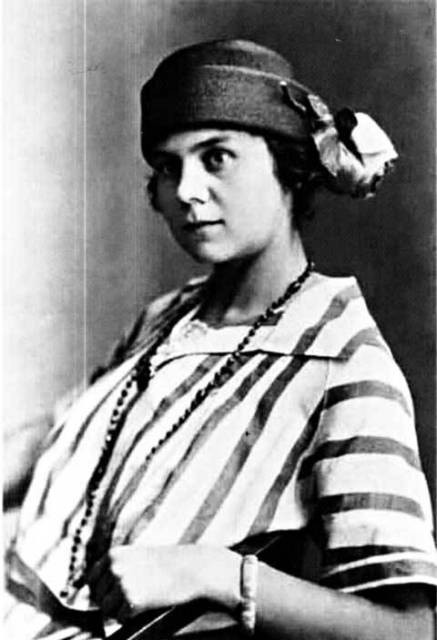 СОФЬЯ ТОЛСТАЯ
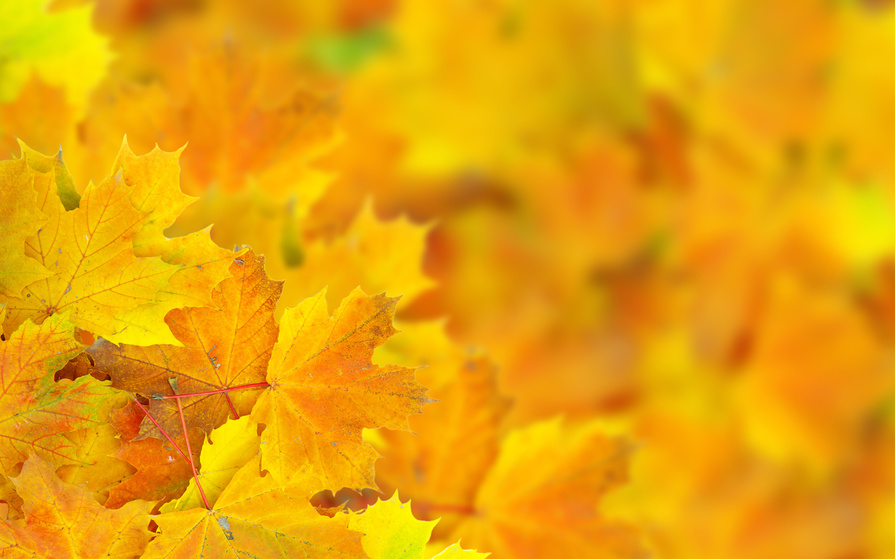 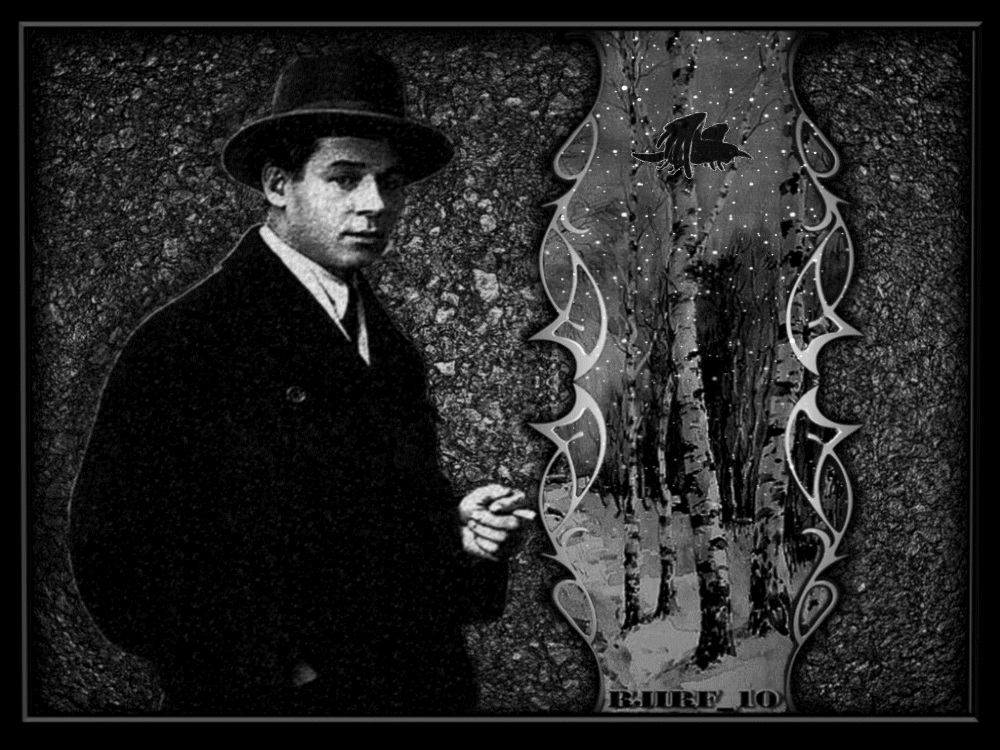 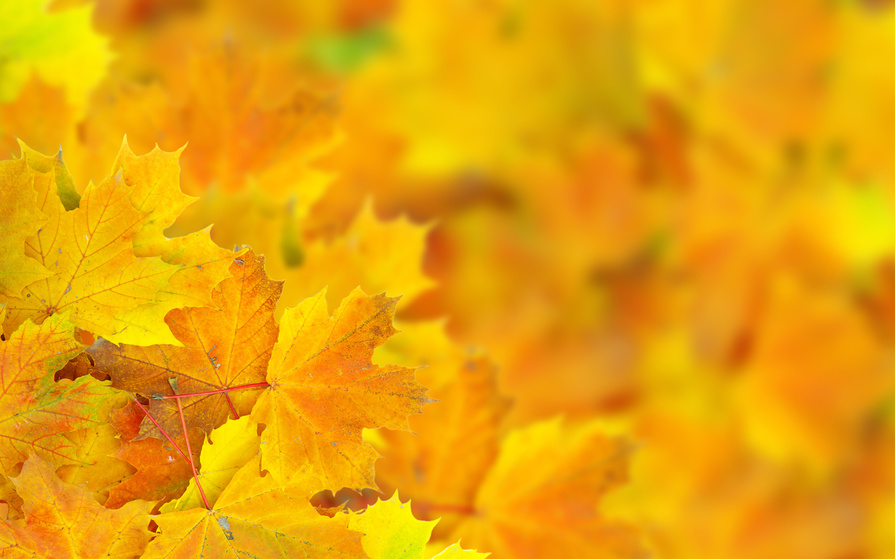 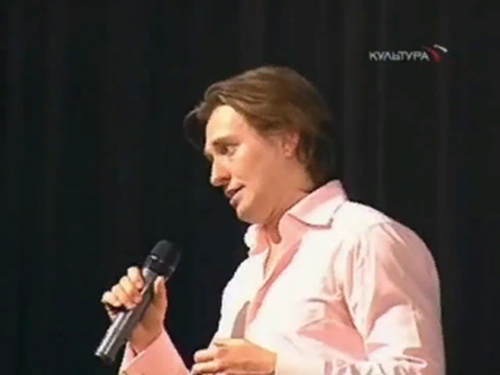 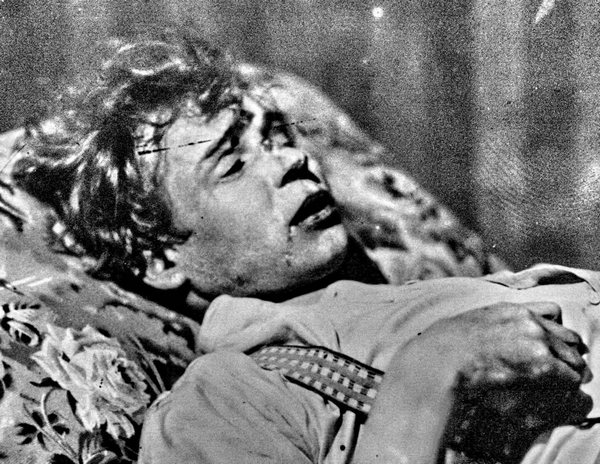 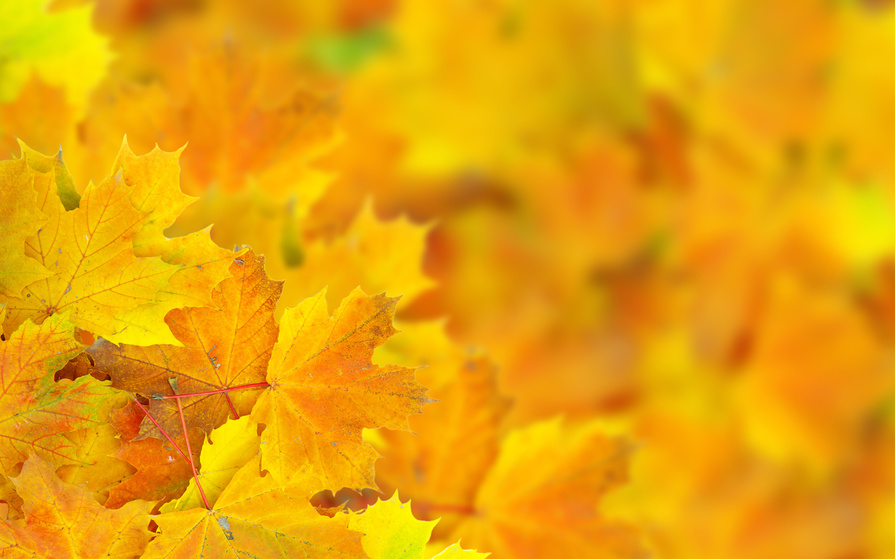 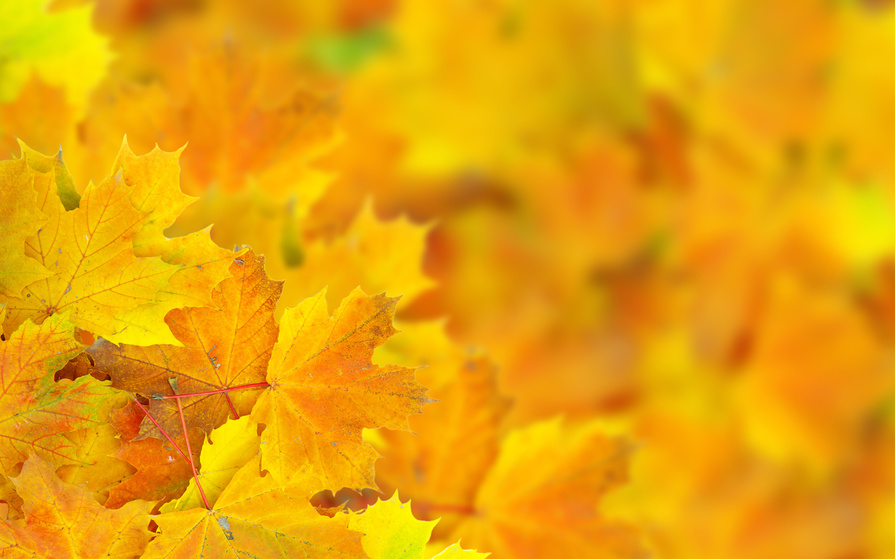 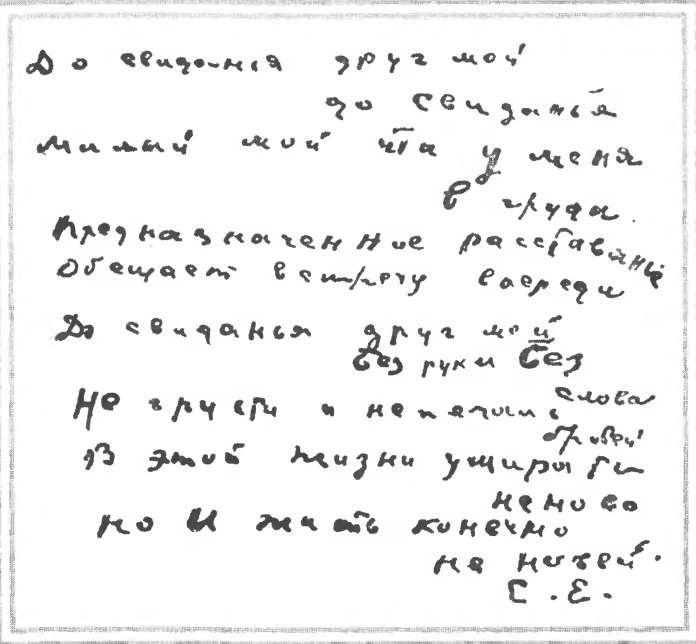 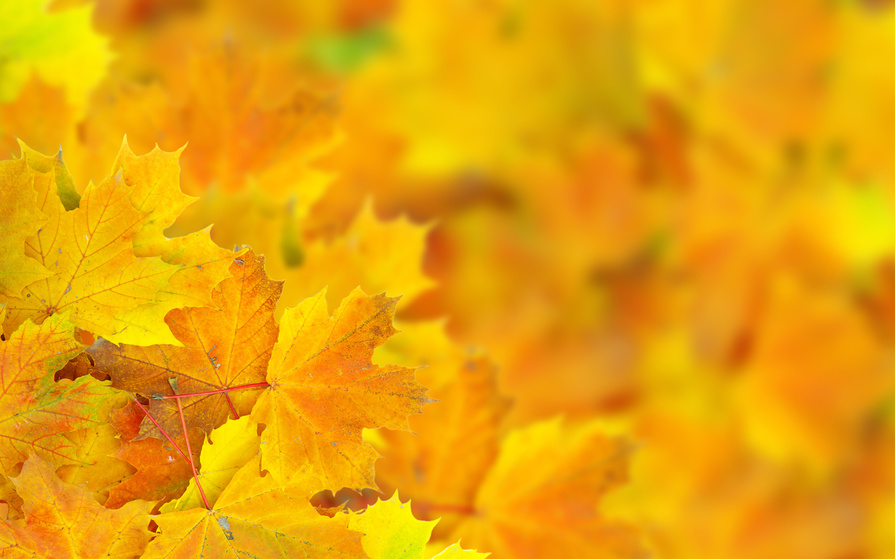 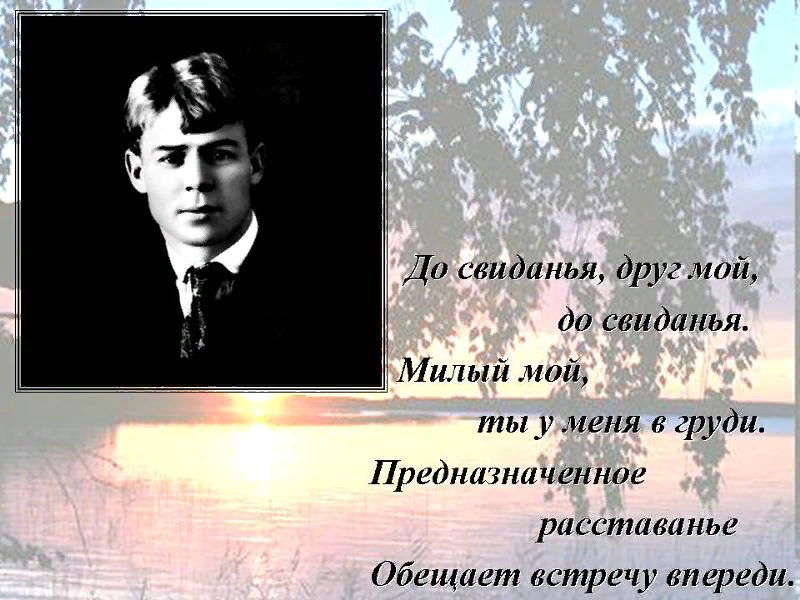 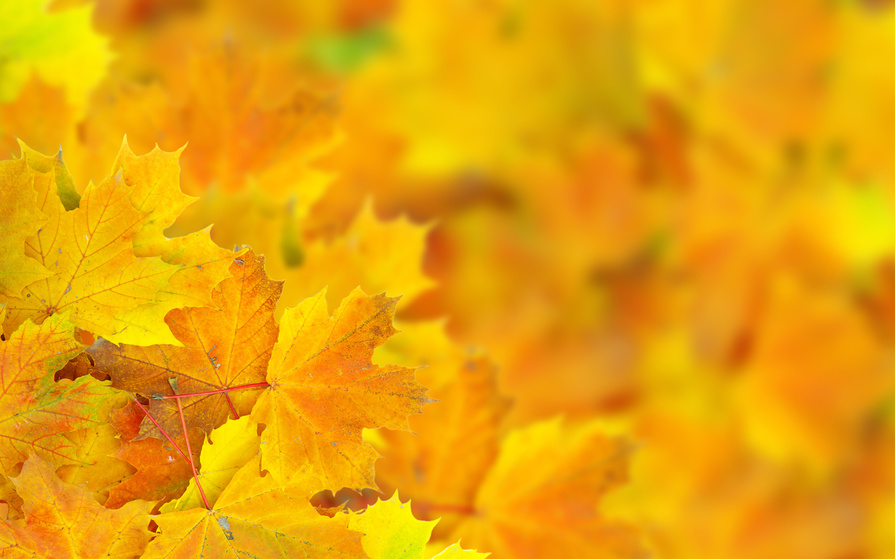 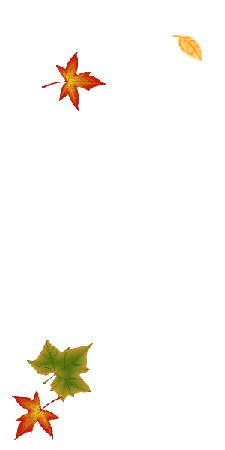 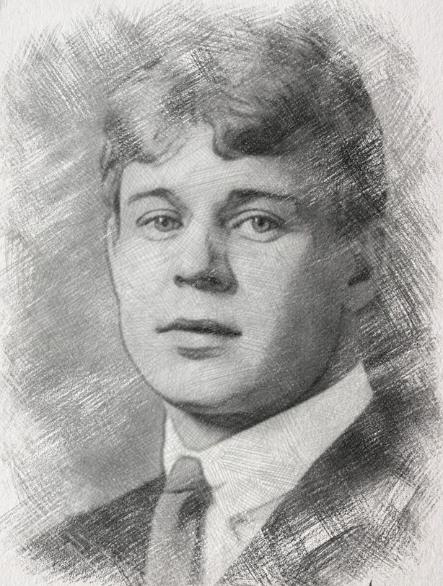 "Я СЕРДЦЕМ
НИКОГДА
НЕ ЛГУ"...
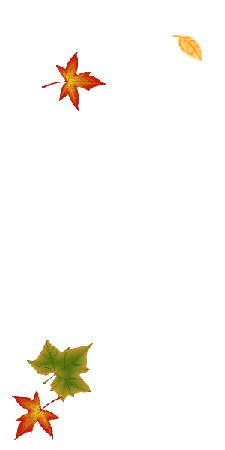